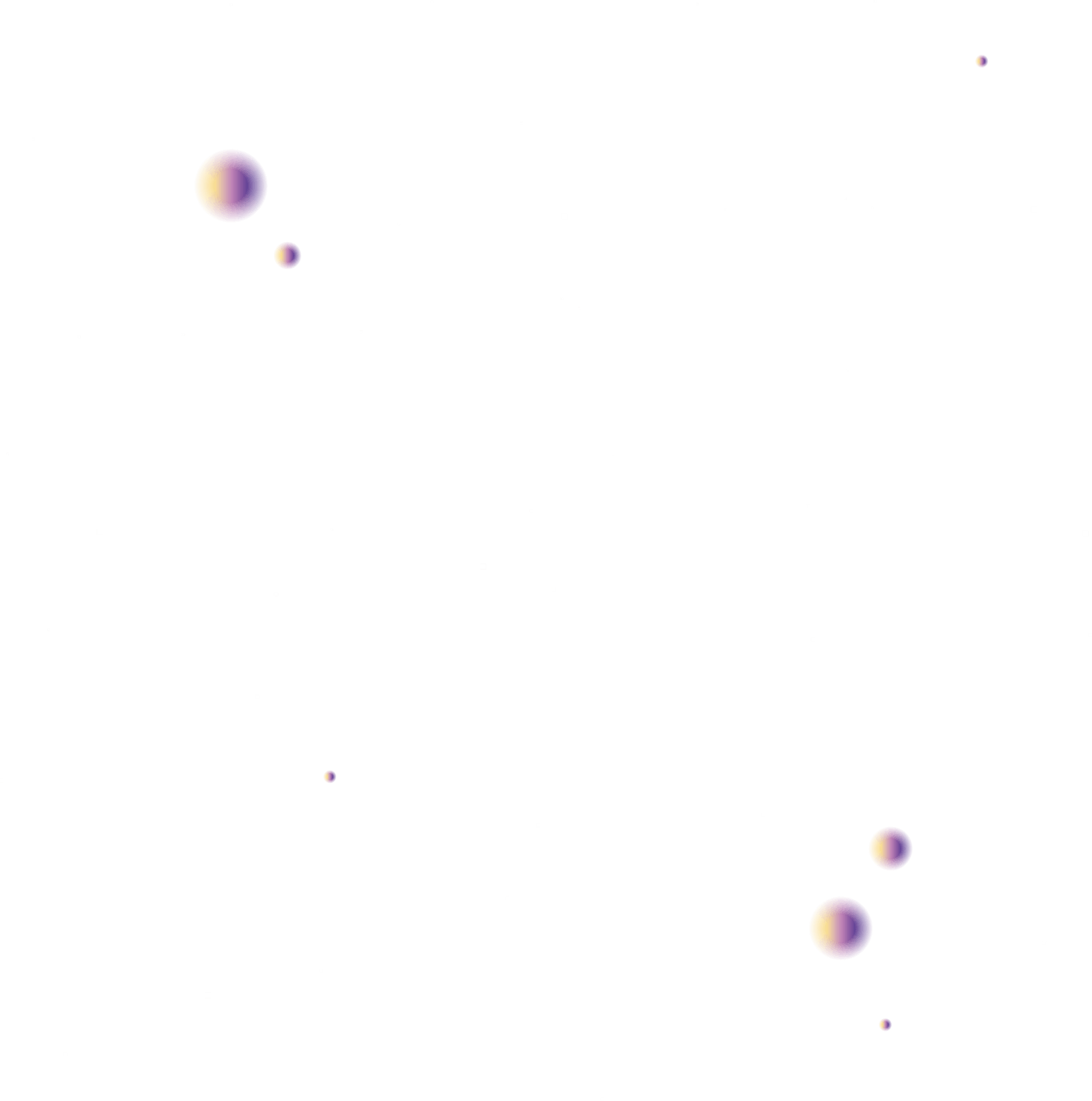 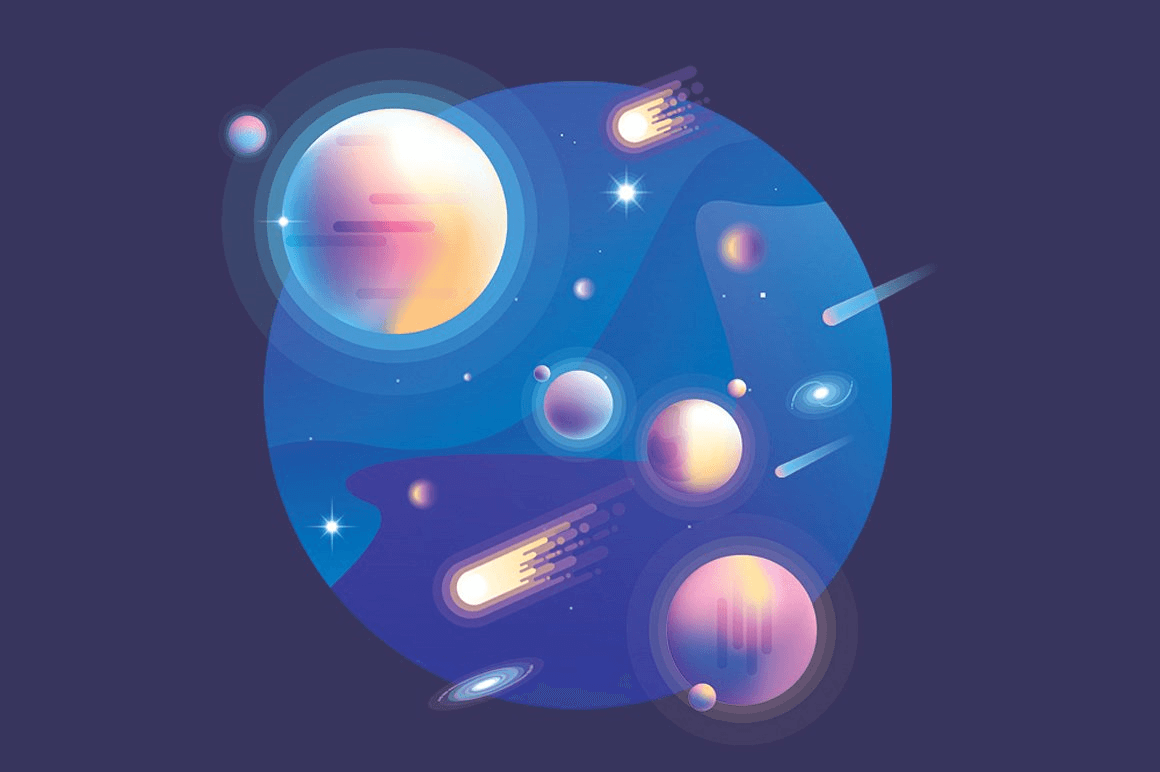 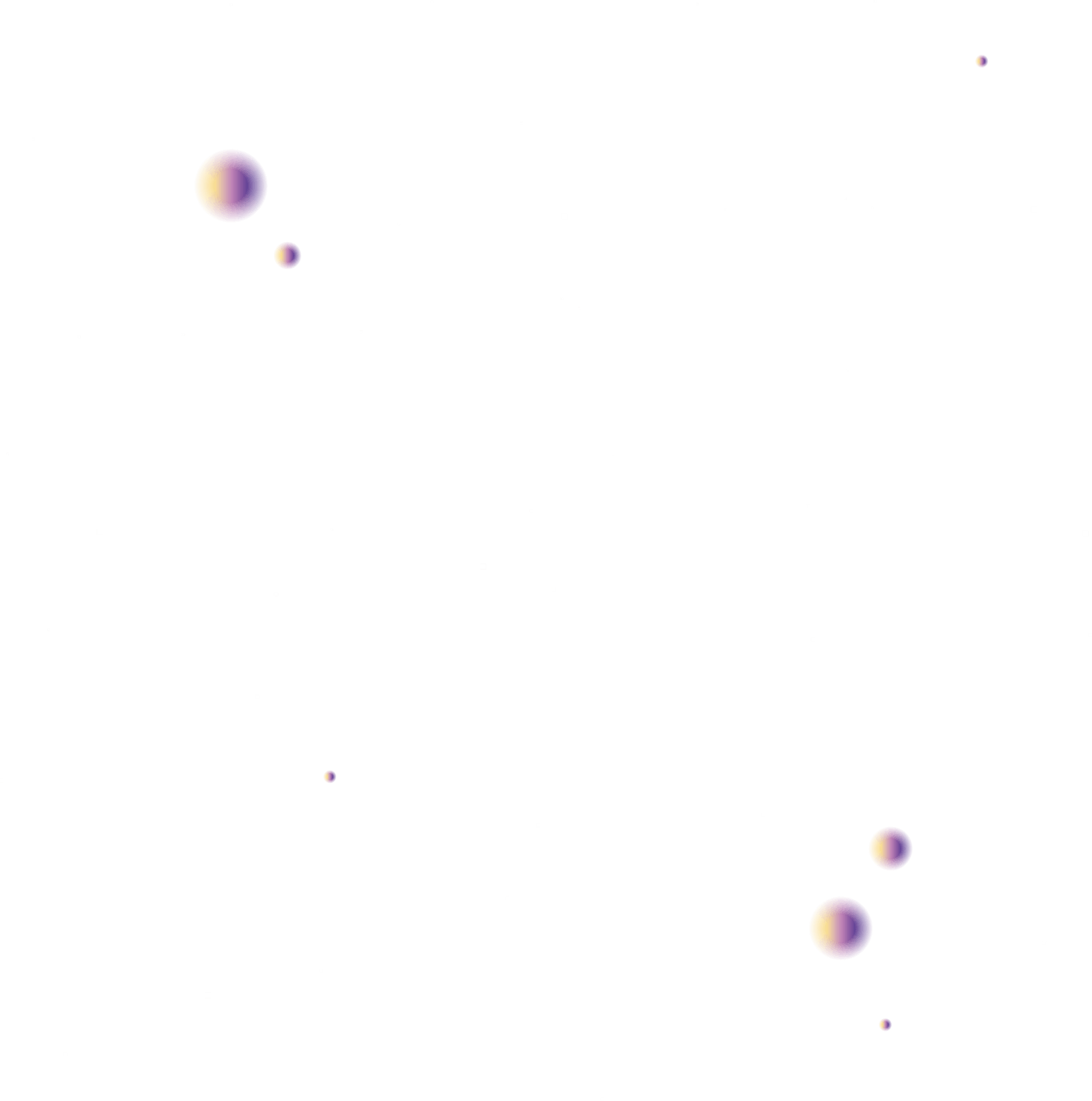 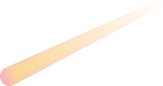 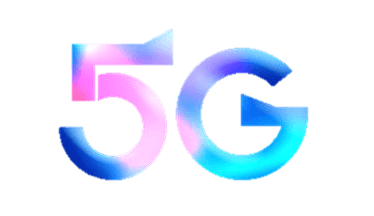 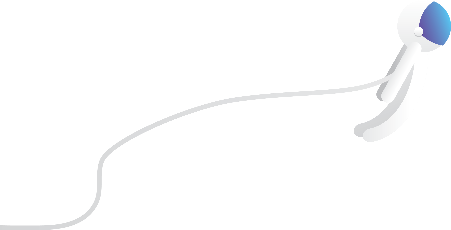 移动互联网科技PPT
Looking into the sunset I can‘t help but noticethat despite her beauty,a sense of struggle and hopeless surround the sky .Deep inside you realize that this day is gone。 Looking into the sunset I can't help but noticethat despite her
xiazaii
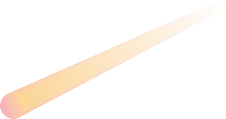 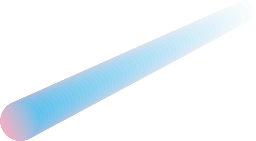 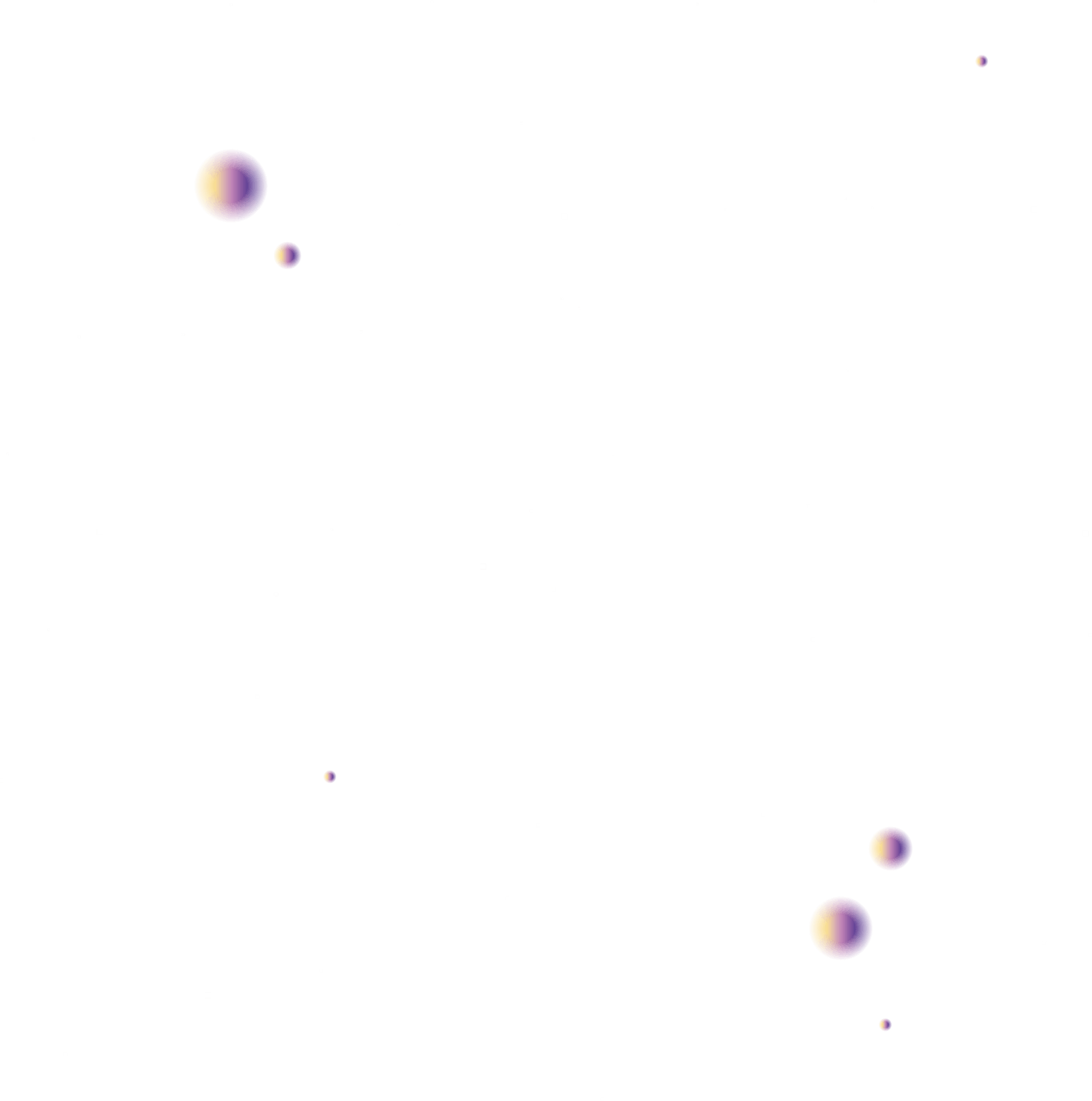 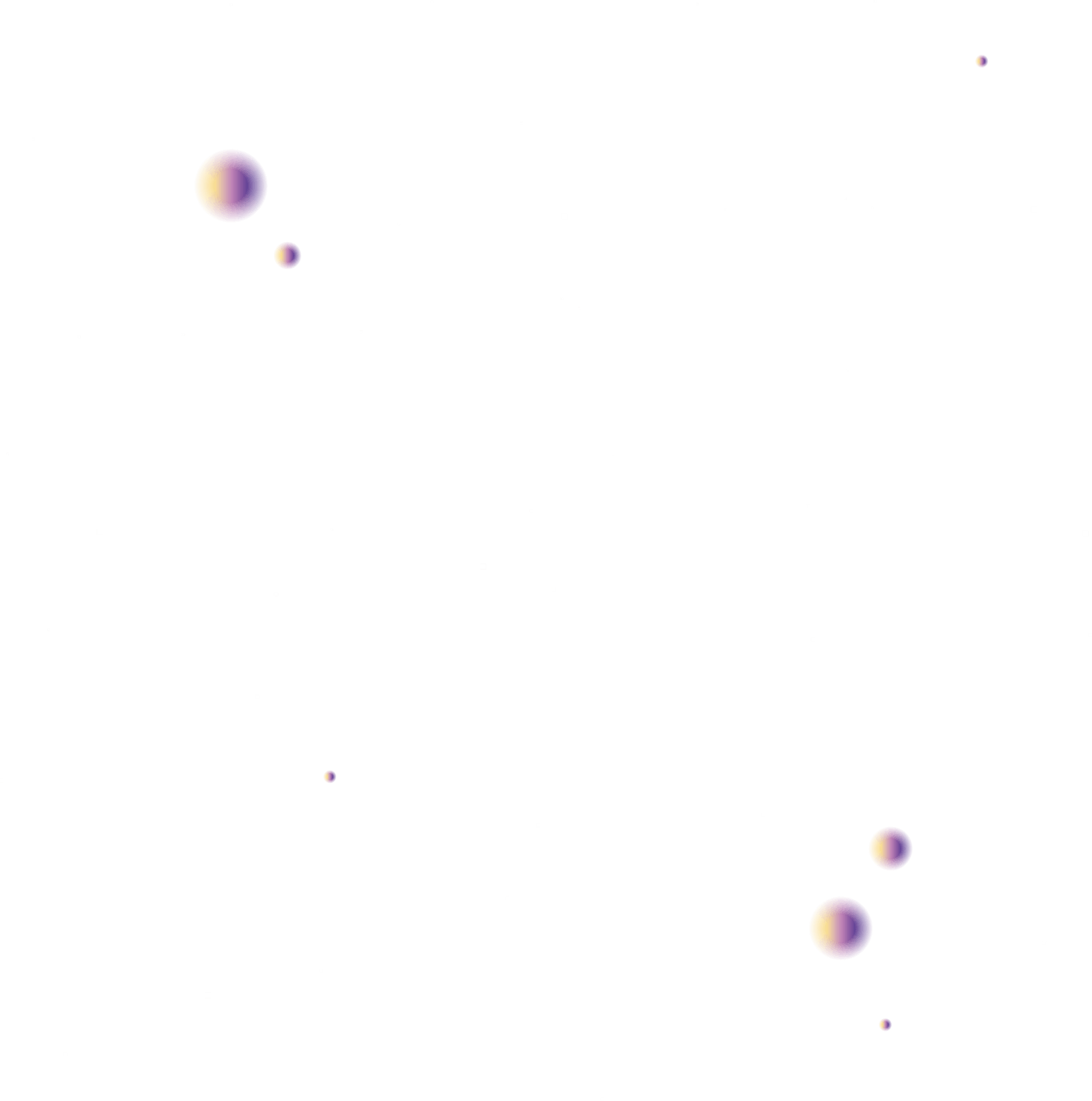 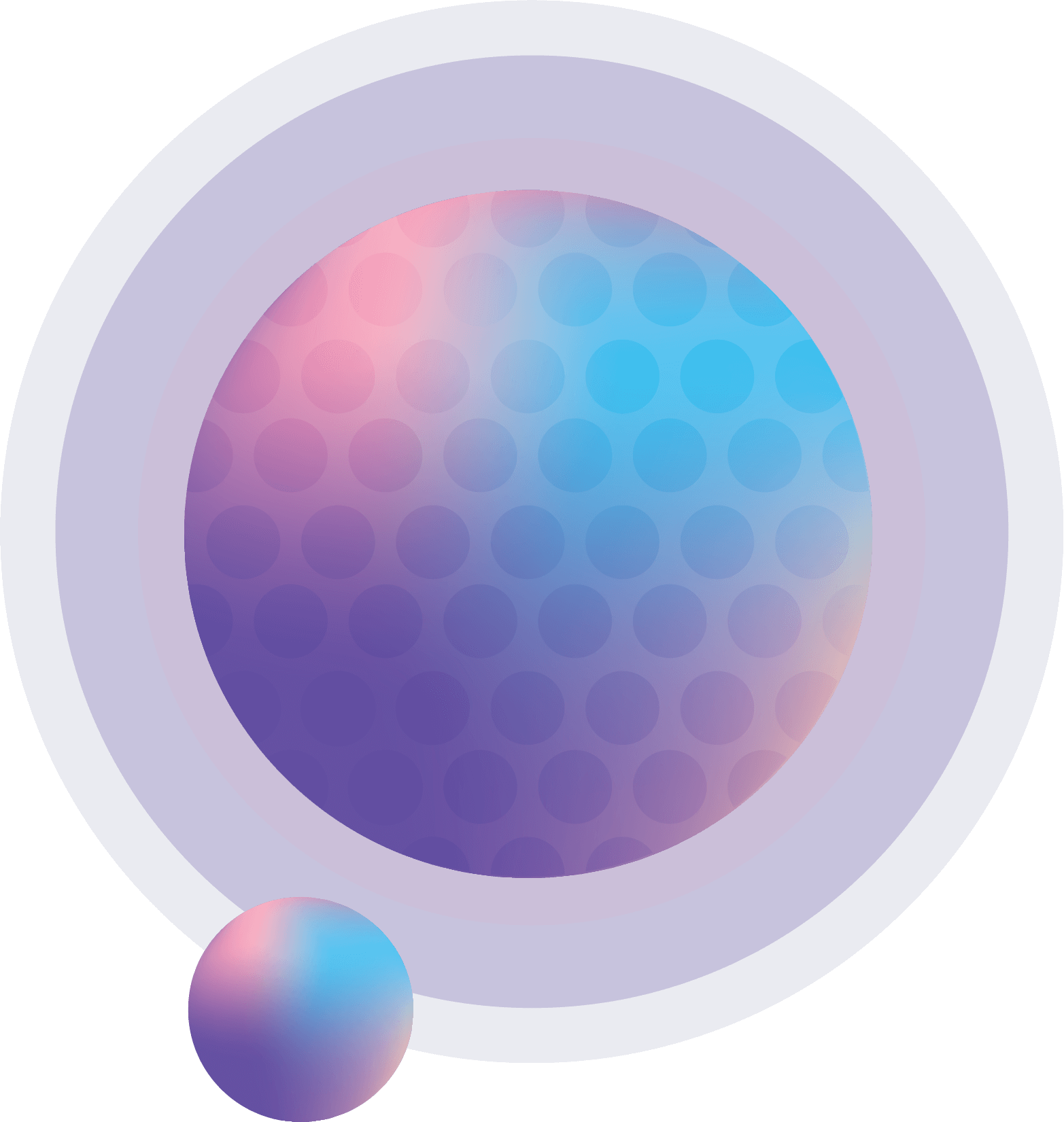 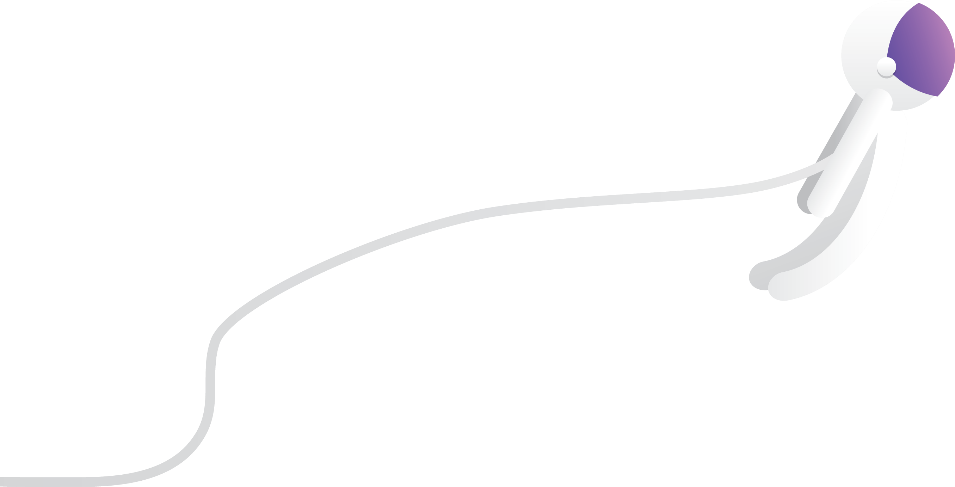 one
Looking into the sunset I can‘t help but noticethat despite her beauty,a sense of struggle and hopeless surround the sky .
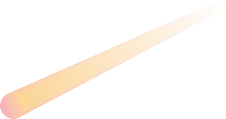 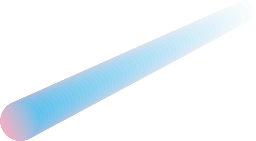 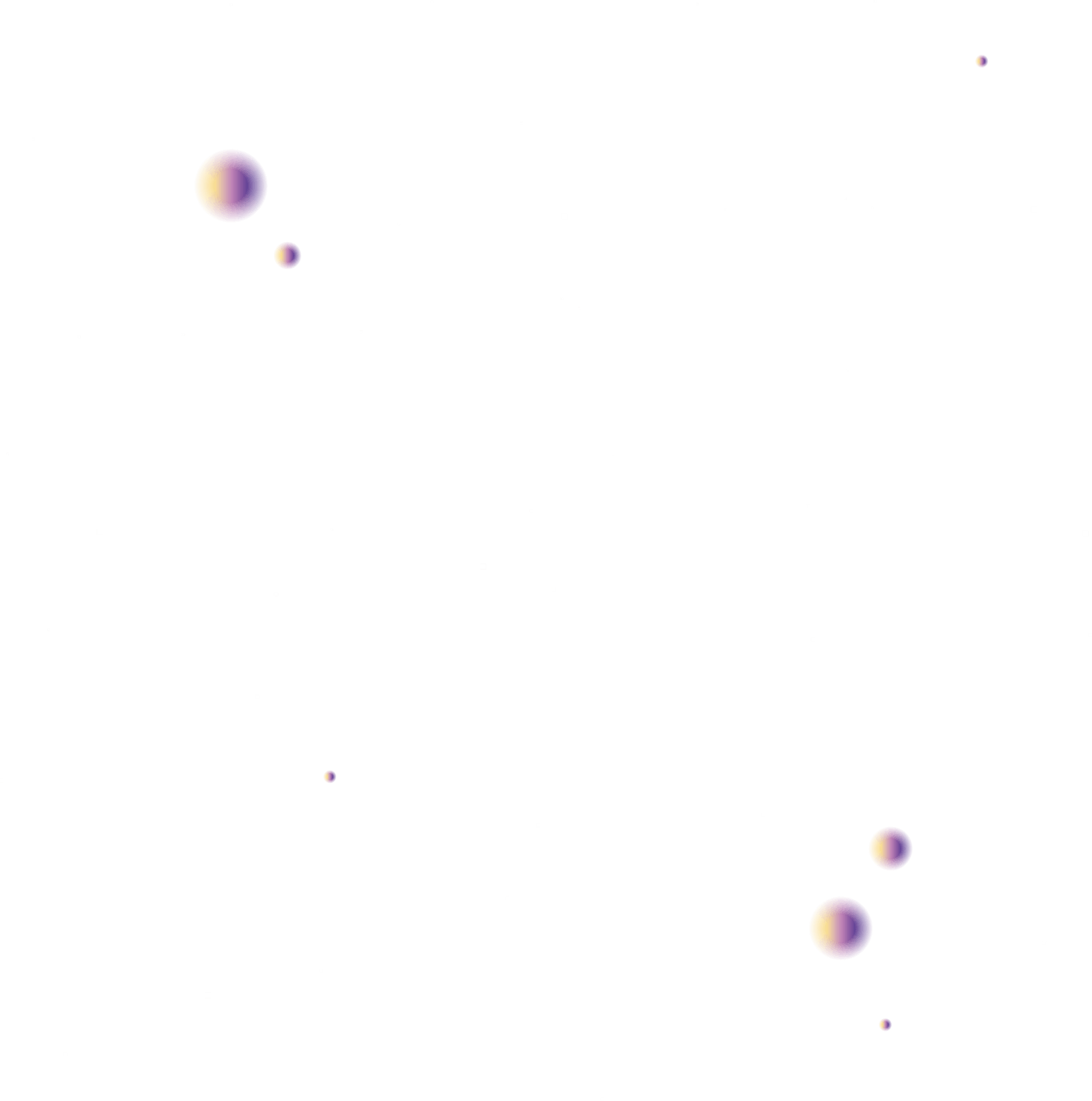 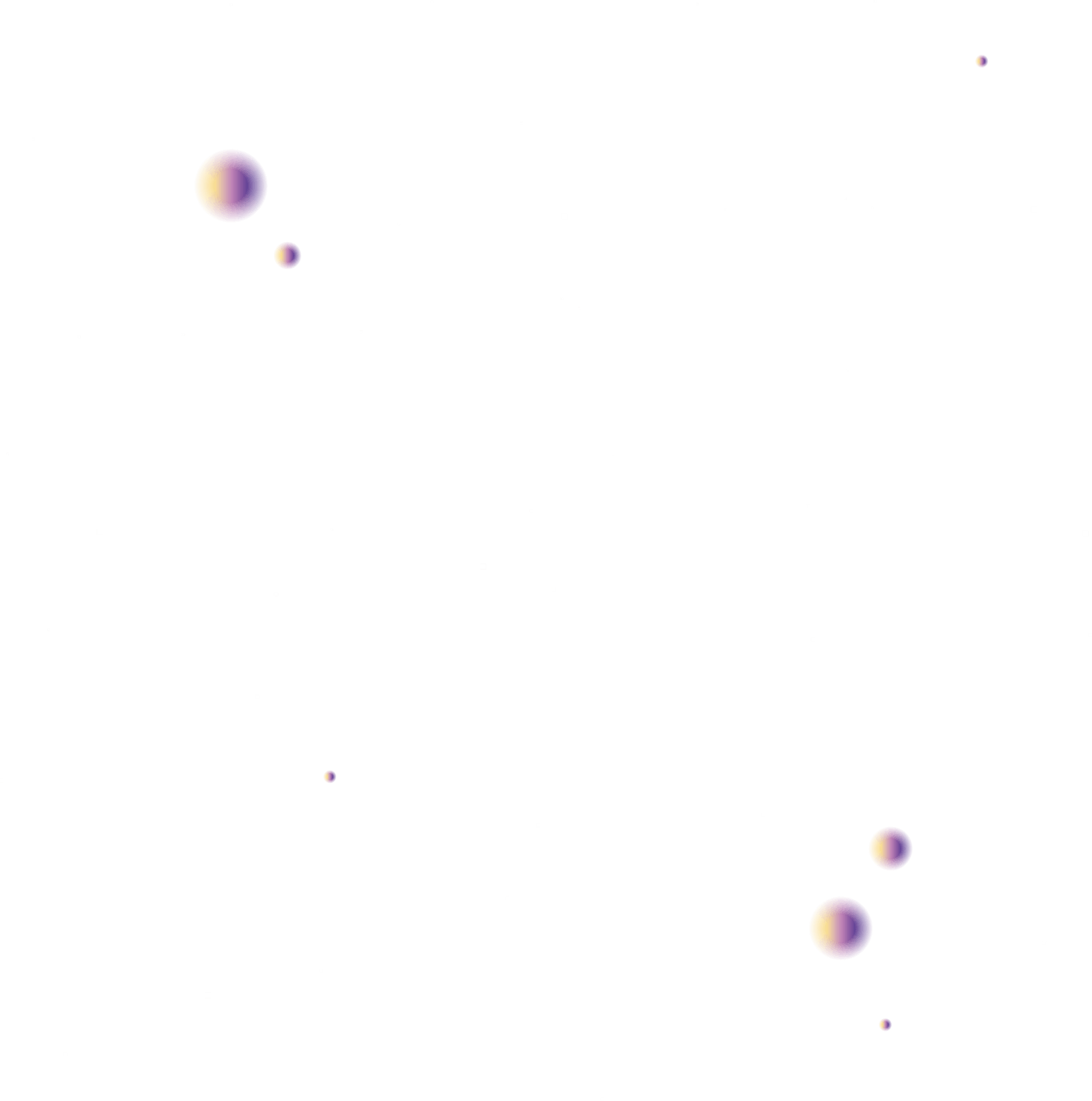 5G时代
YOUR TITLE HERE
文字是很有艺术性的  文字是很有艺术性的  文字是很有艺术性的  文字是很有艺术性的 文字是很有艺术性的  文字是很有艺术性的  文字是很有艺术性的
标题
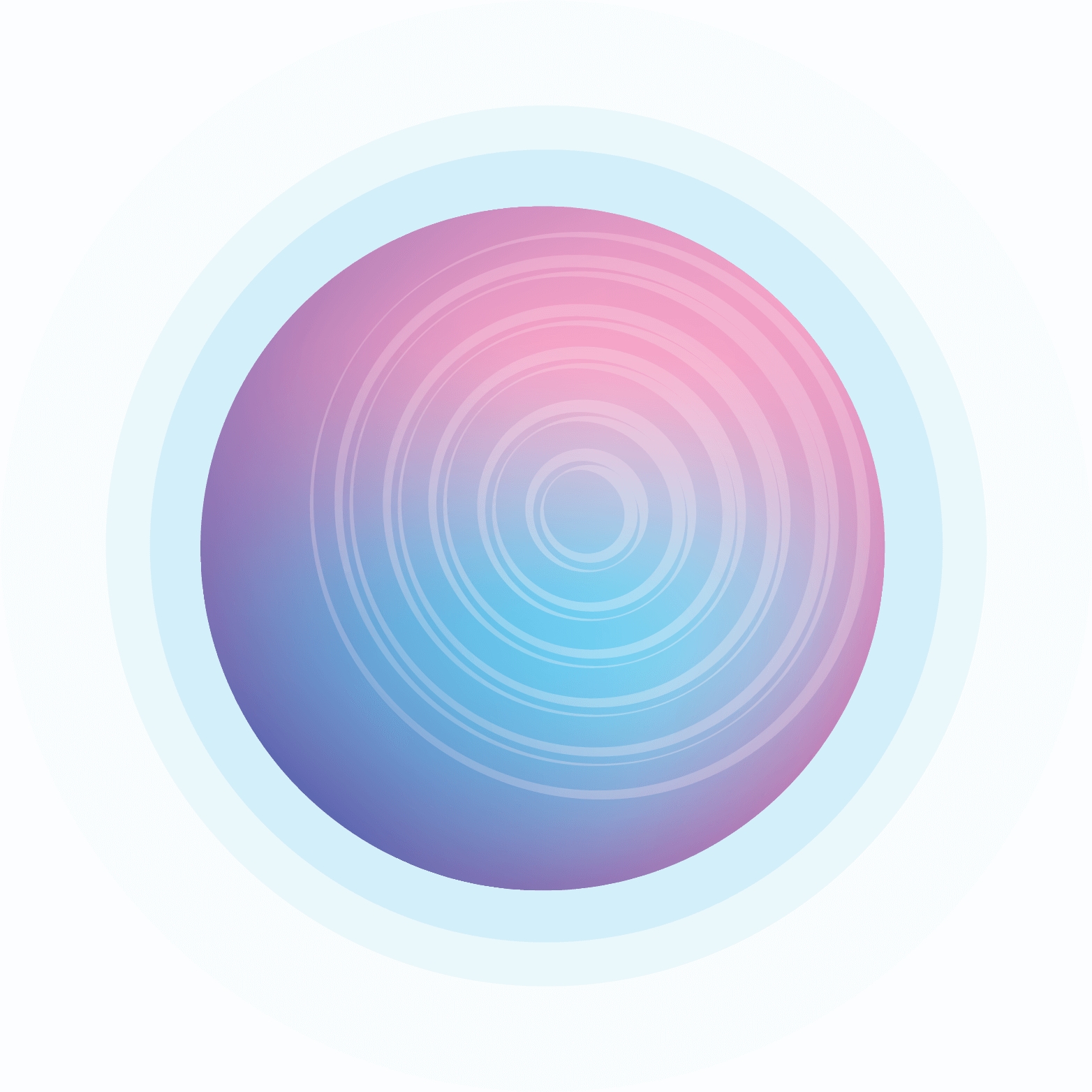 文字是很有艺术性的  文字是很有艺术性的  文字是很有艺术性的 文字是很有艺术性的
文字是很有艺术性的  文字是很有艺术性的  文字是很有艺术性的 文字是很有艺术性的
标题
标题
Solid Project’s
5G时代
22%
68%
Product Name
Sed ut perspiciatis unde omnis iste natus error sitvoluptatem.
Sed ut perspiciatis unde omnis iste natus error sit voluptatem.
Sed ut perspiciatis unde omnis iste natus error sit voluptatem.
Read More
Solid Project’s
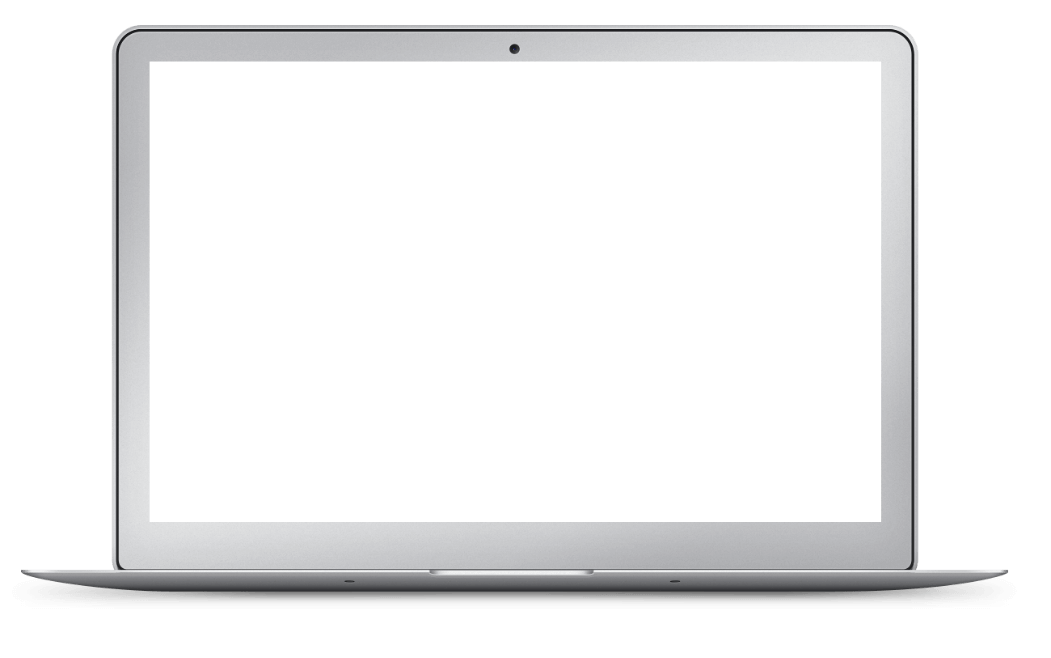 4700+
5G 时代
“enim ipsam voluptatem quia voluptas sit.
Sed ut perspiciatis unde omnis iste natus error sit
Sed ut perspiciatis unde omnis iste natus error sit
Sed ut perspiciatis unde omnis iste natus error sit
Read More
“Nemo enim ipsam voluptatem quia voluptas sit aspernatur aut odit aut fugit”
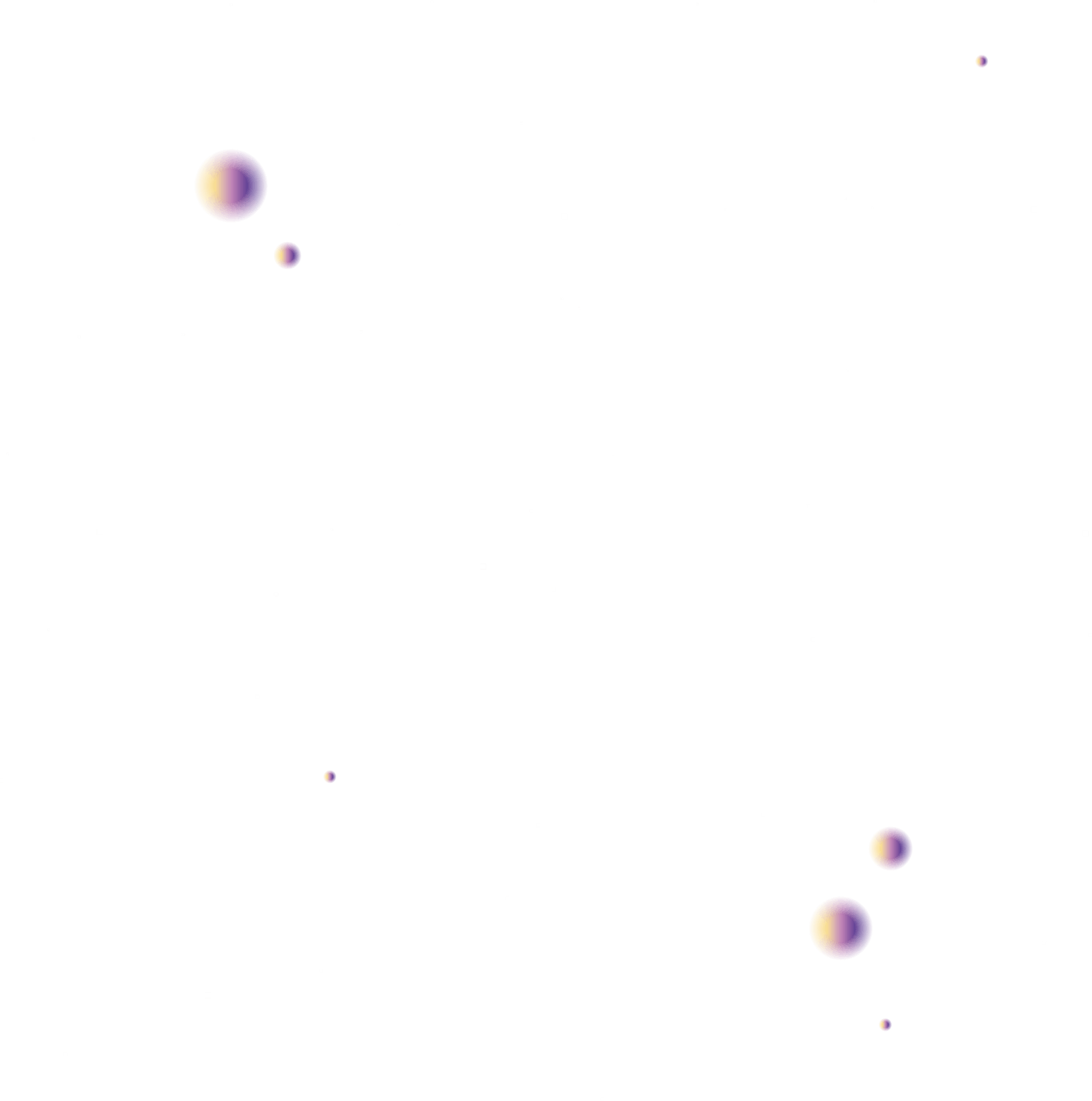 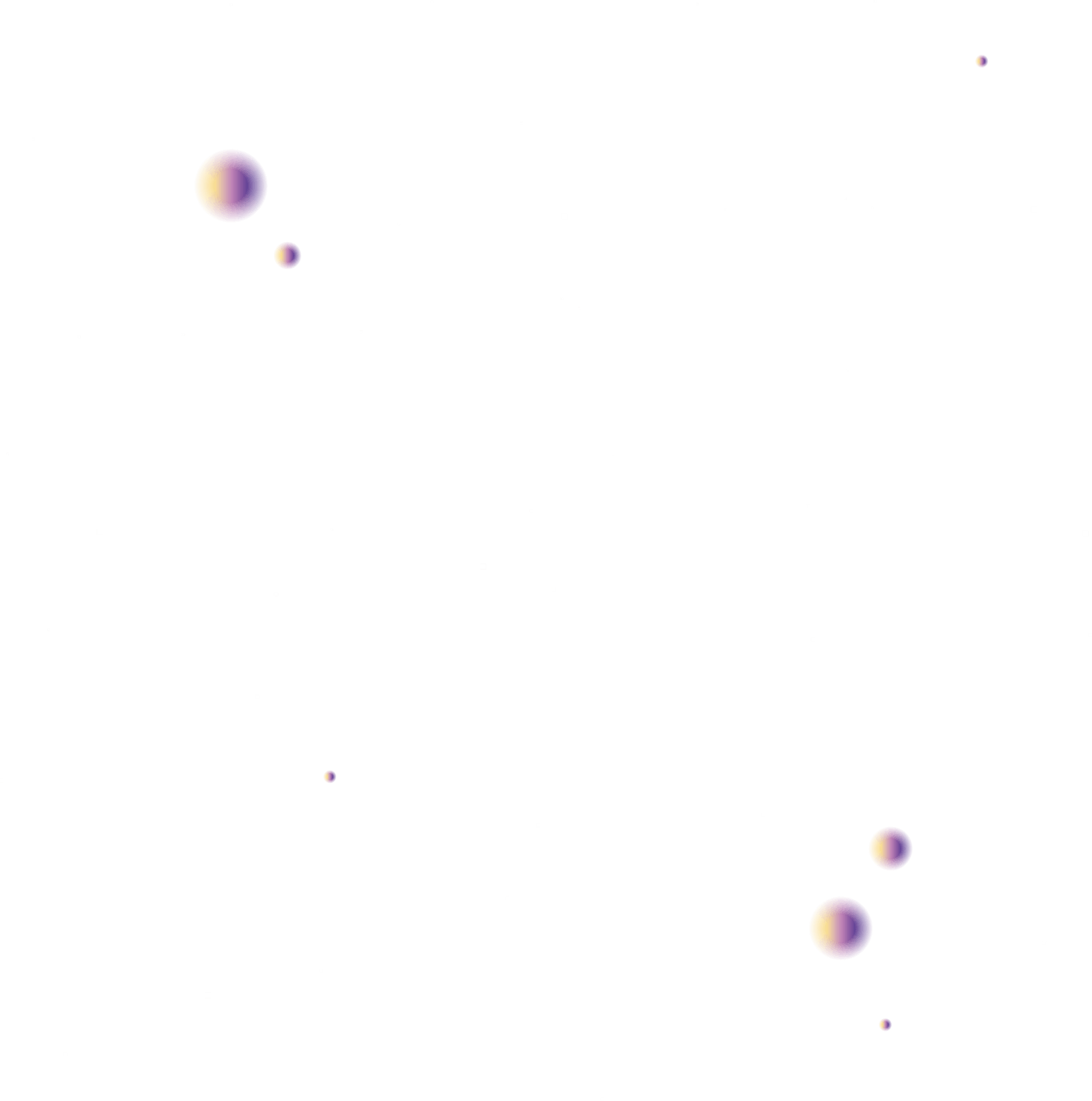 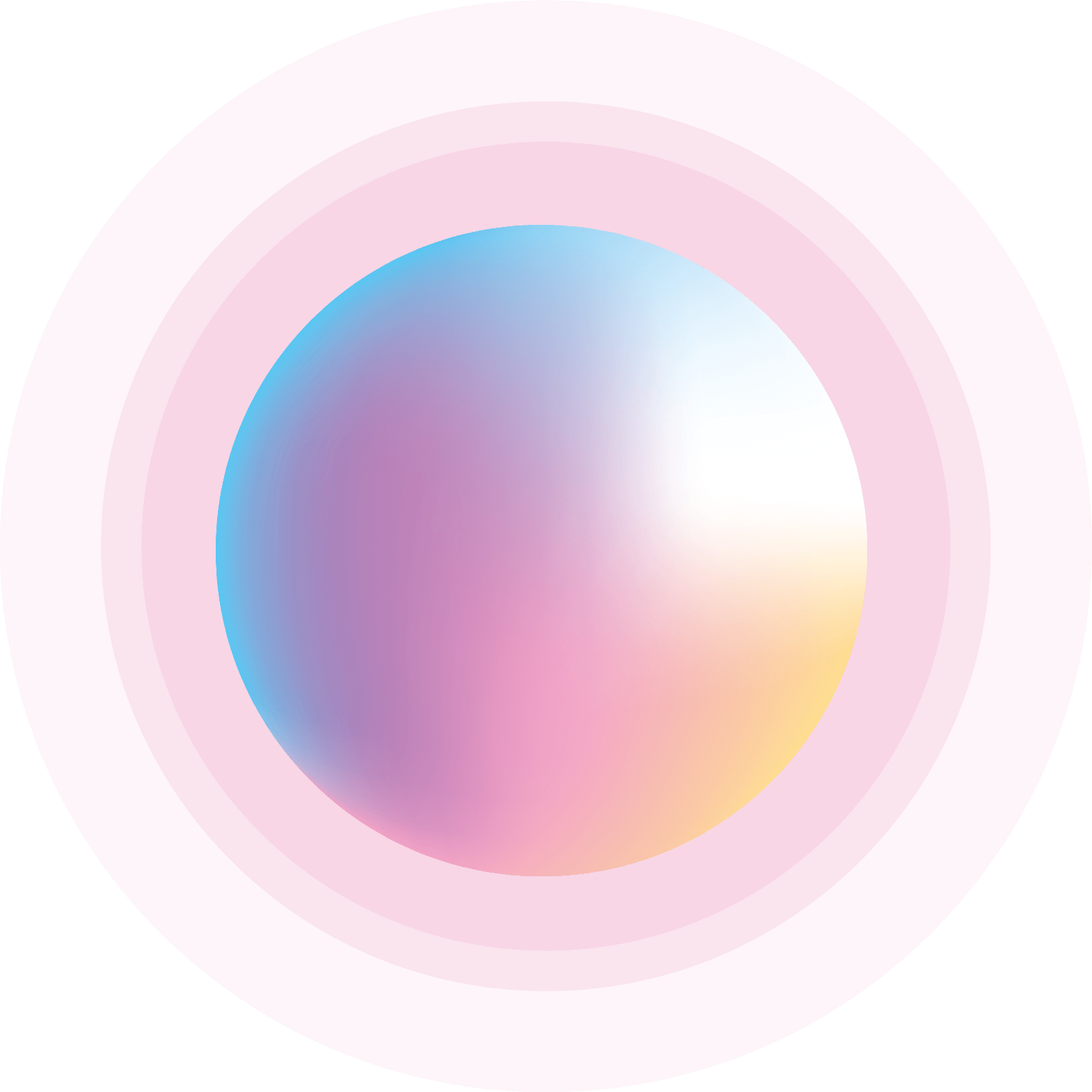 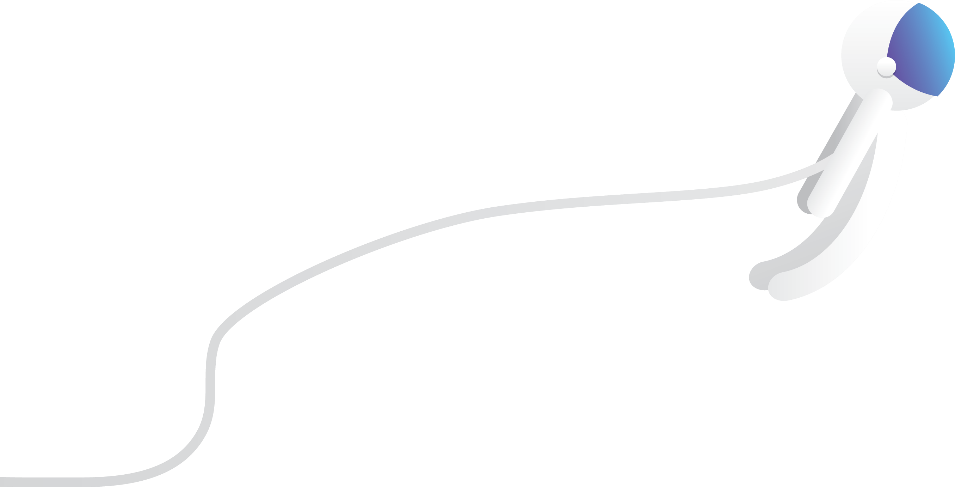 two
Looking into the sunset I can‘t help but noticethat despite her beauty,a sense of struggle and hopeless surround the sky .
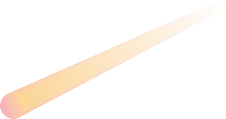 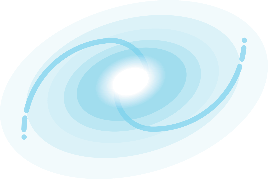 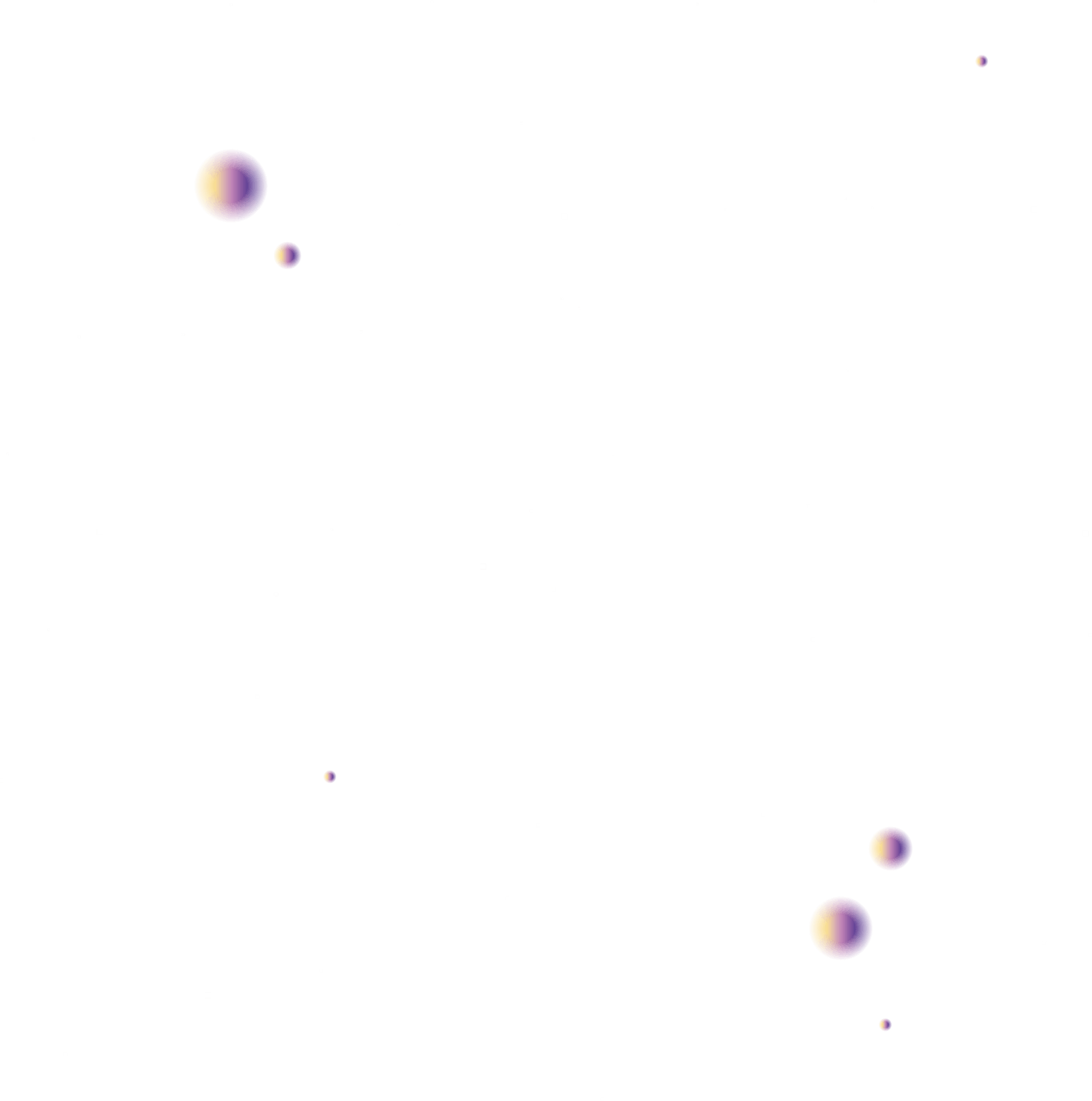 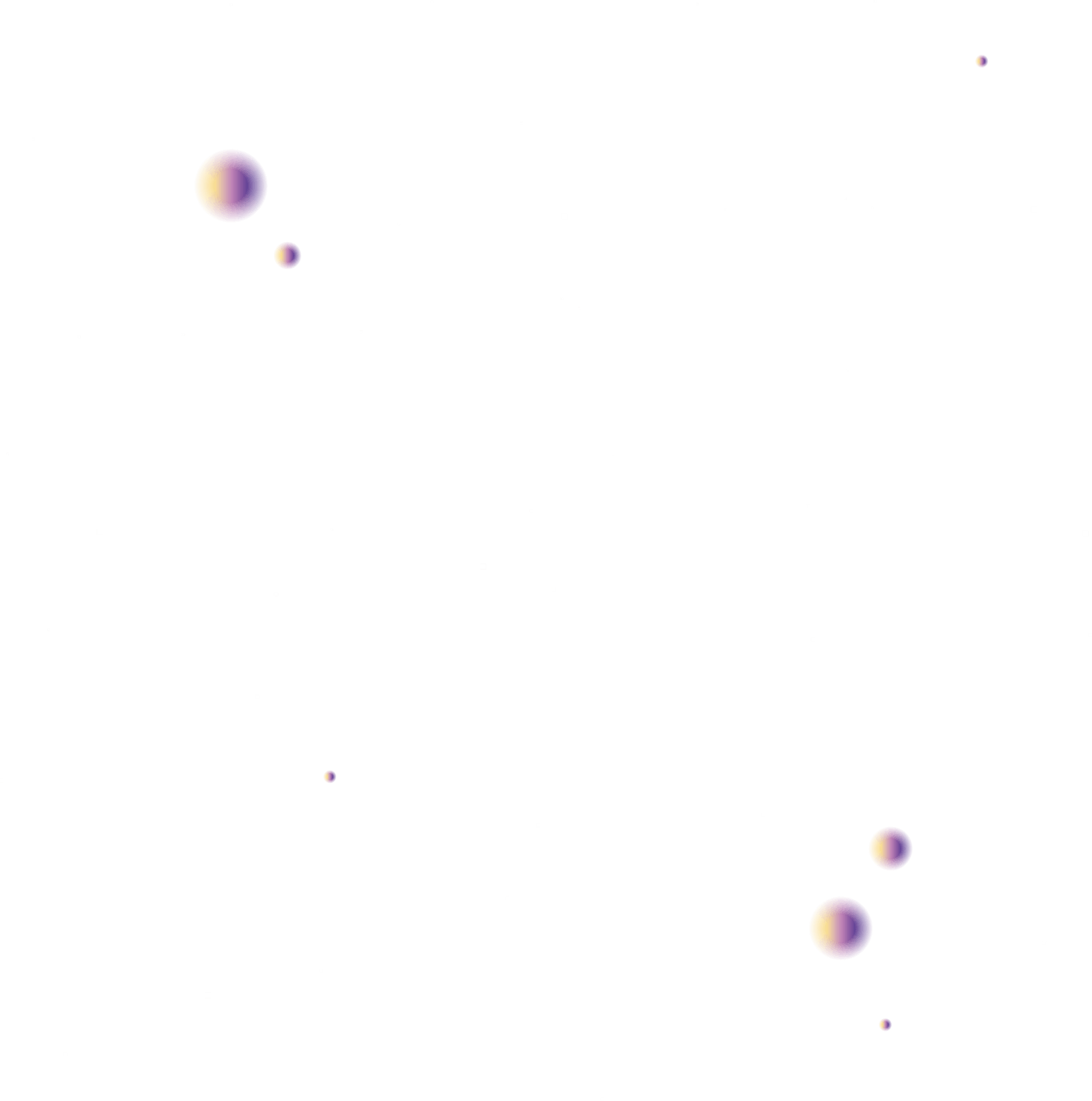 5G时代的到来
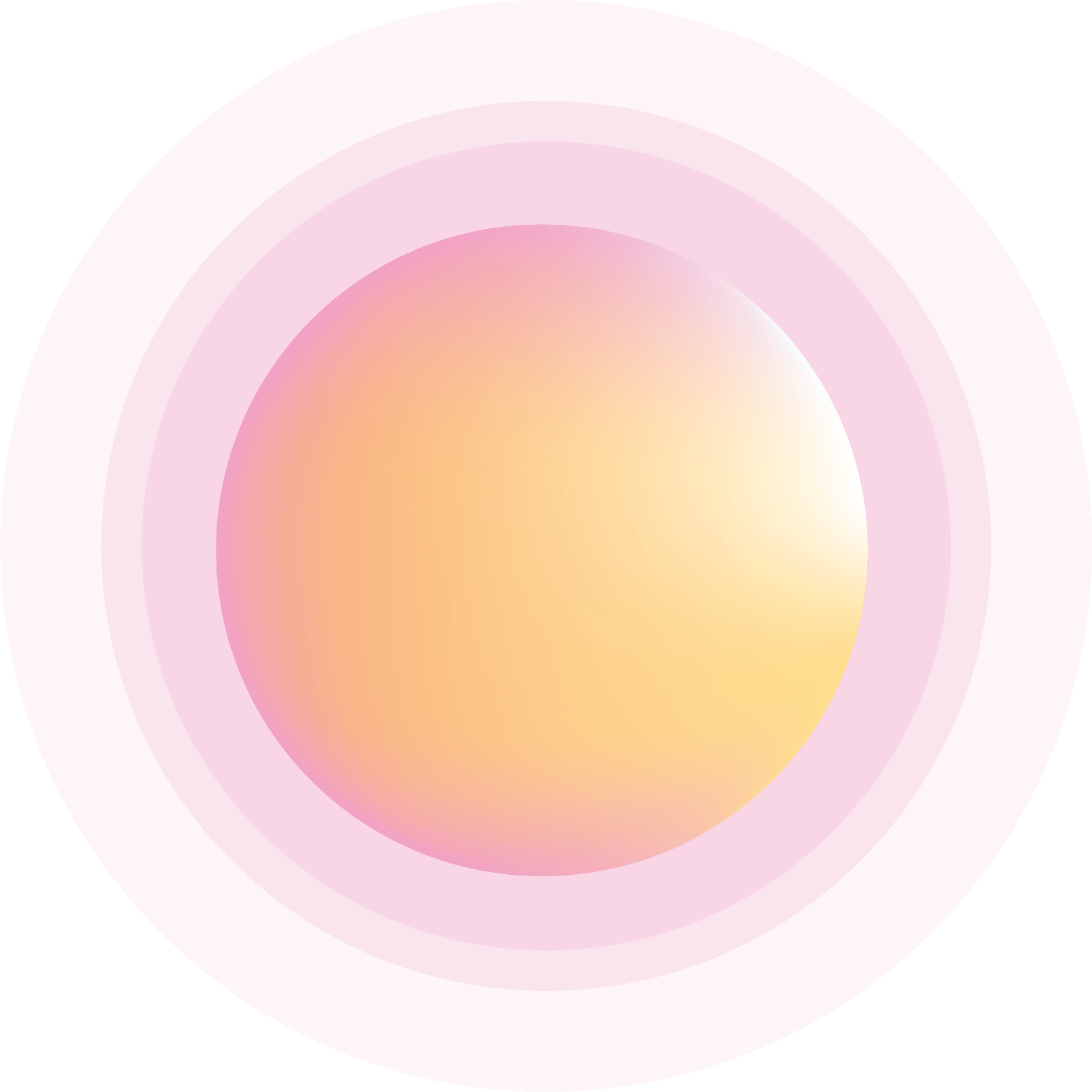 输入您的内容
输入您的内容
01
02
Please enter your content here, Chen XiaoYao, plus for your speech
Please enter your content here, Chen XiaoYao, plus for your speech
输入您的内容
输入您的内容
03
04
Please enter your content here, Chen XiaoYao, plus for your speech
Please enter your content here, Chen XiaoYao, plus for your speech
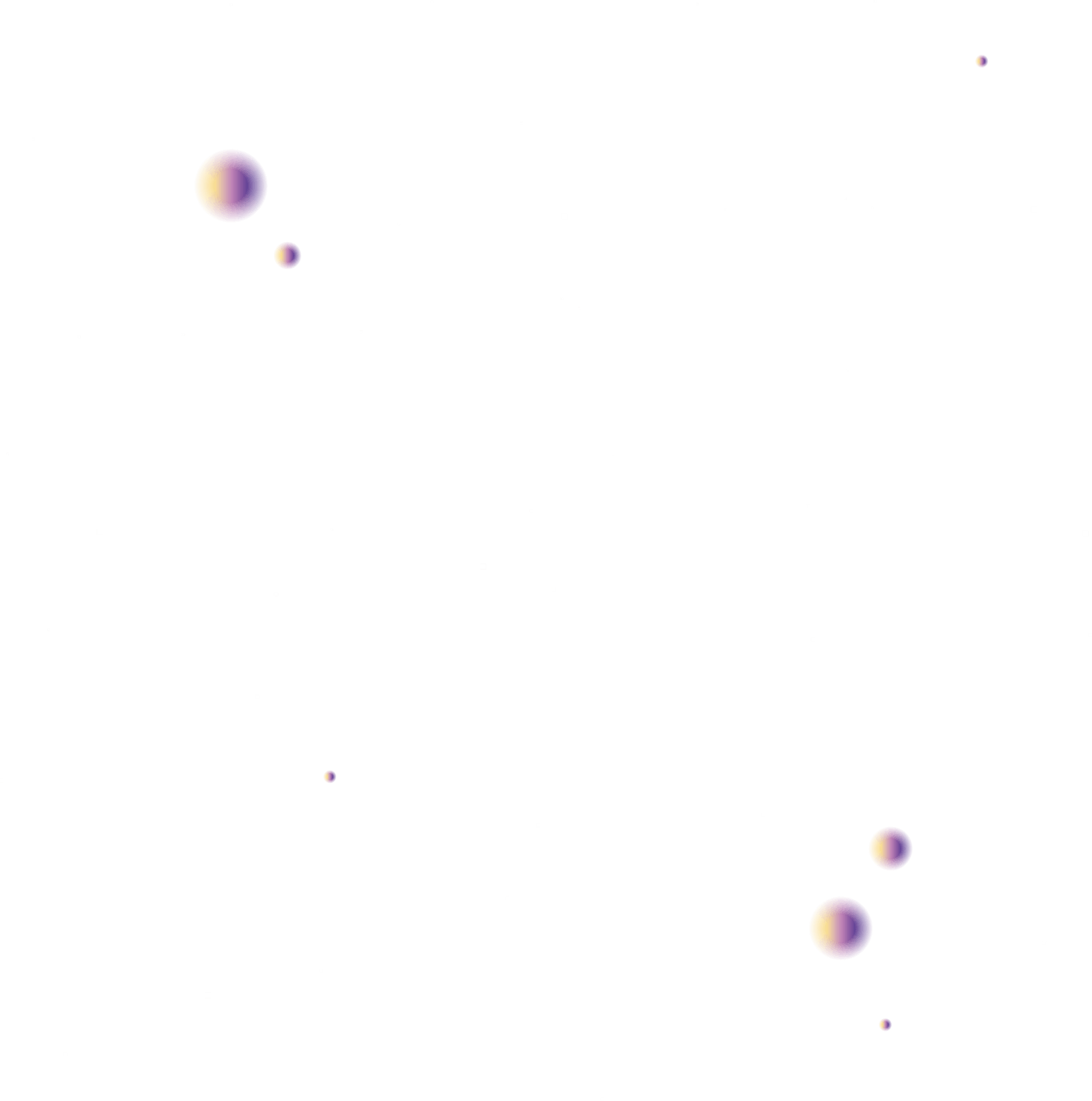 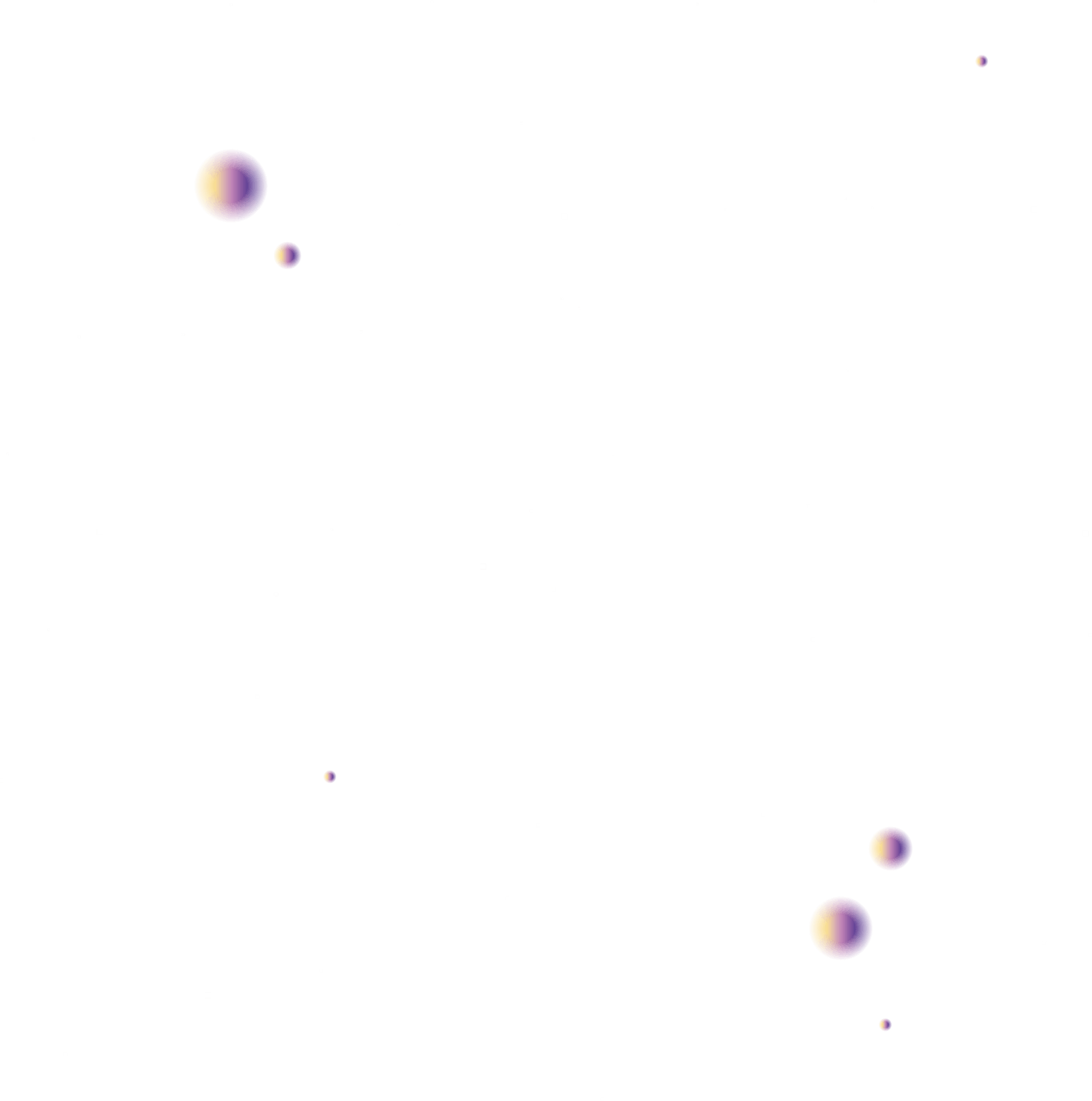 5G时代的到来
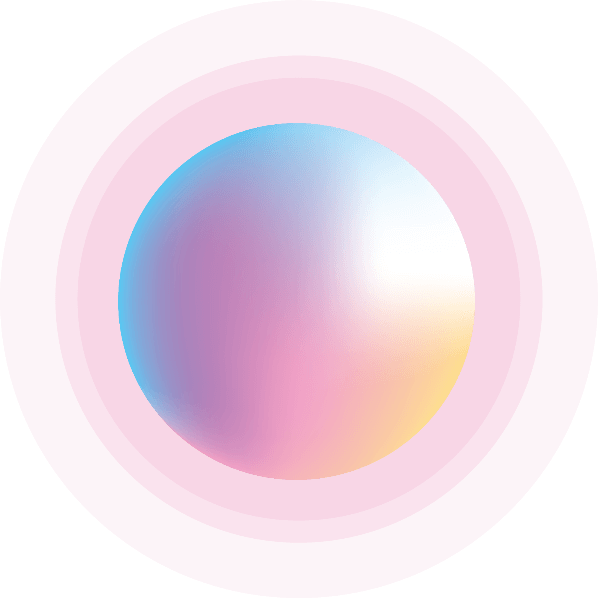 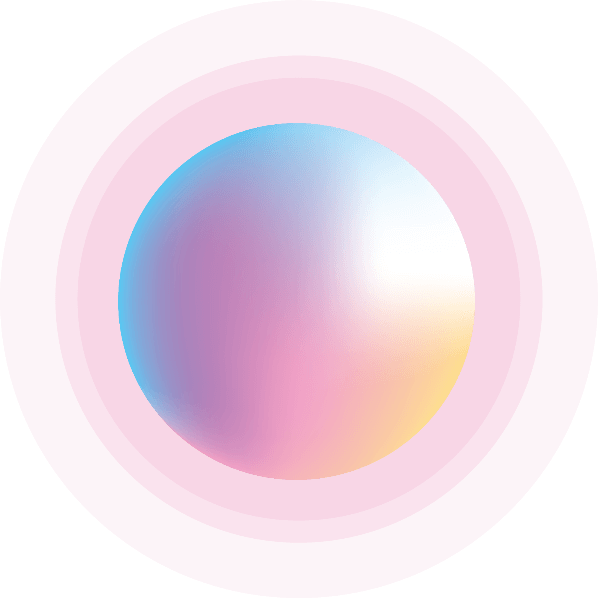 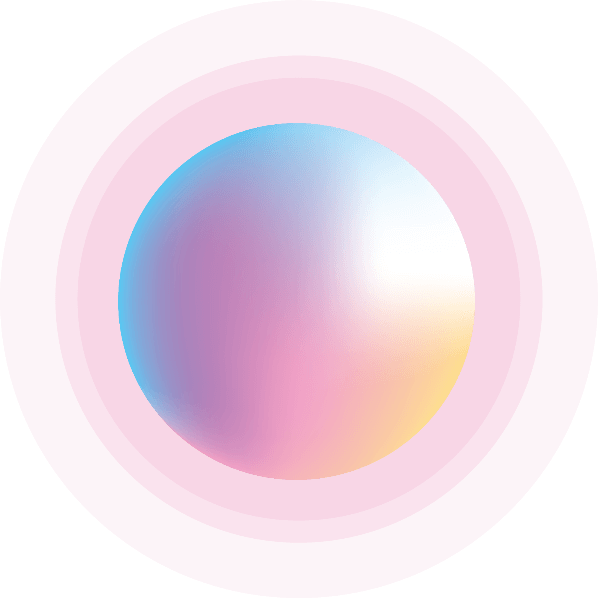 42%
61%
28%
您的文字内容
您的文字内容
您的文字内容
Please enter your content here, Chen XiaoYao, plus for your speech
Please enter your content here, Chen XiaoYao, plus for your speech
Please enter your content here, Chen XiaoYao, plus for your speech
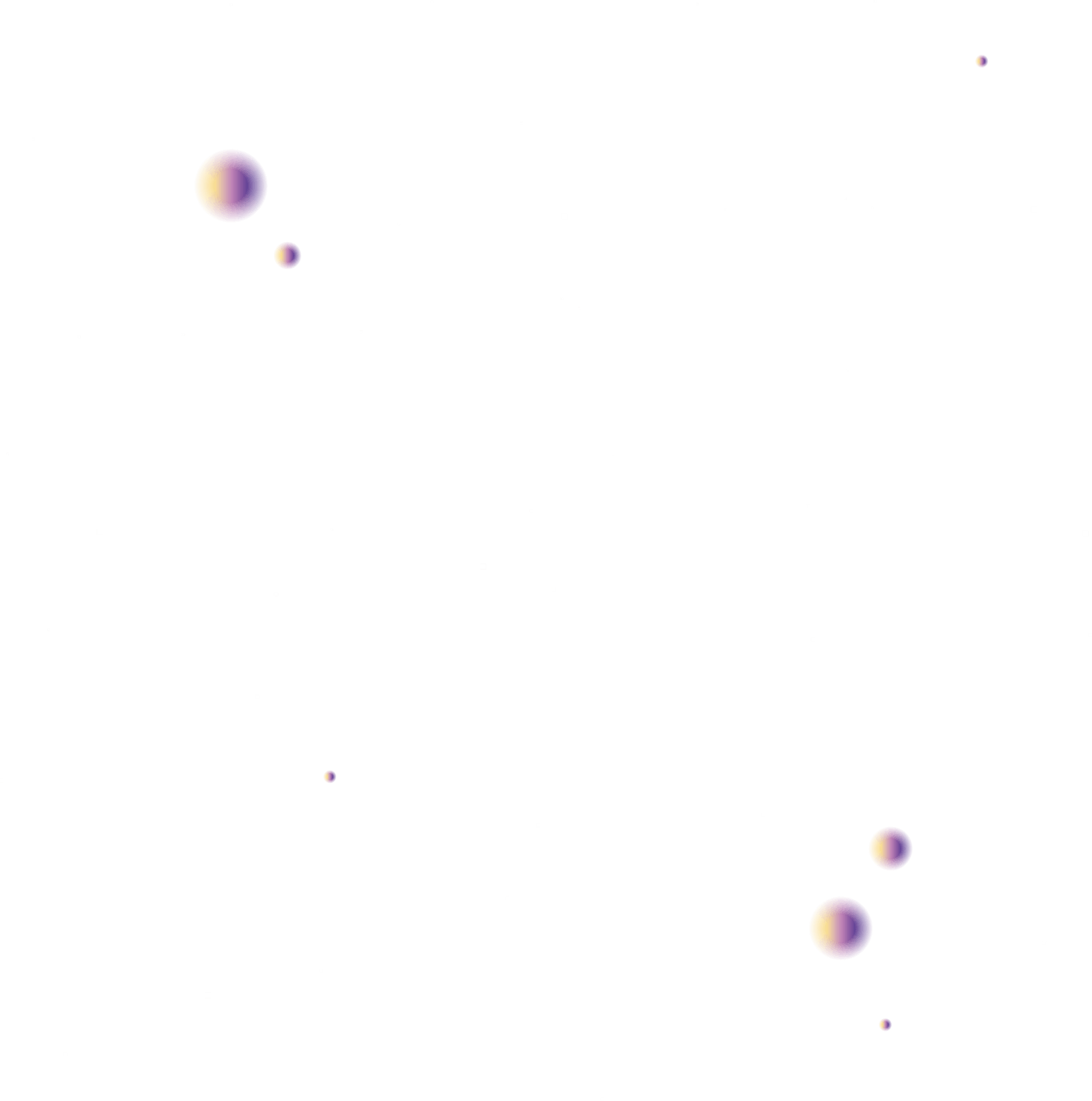 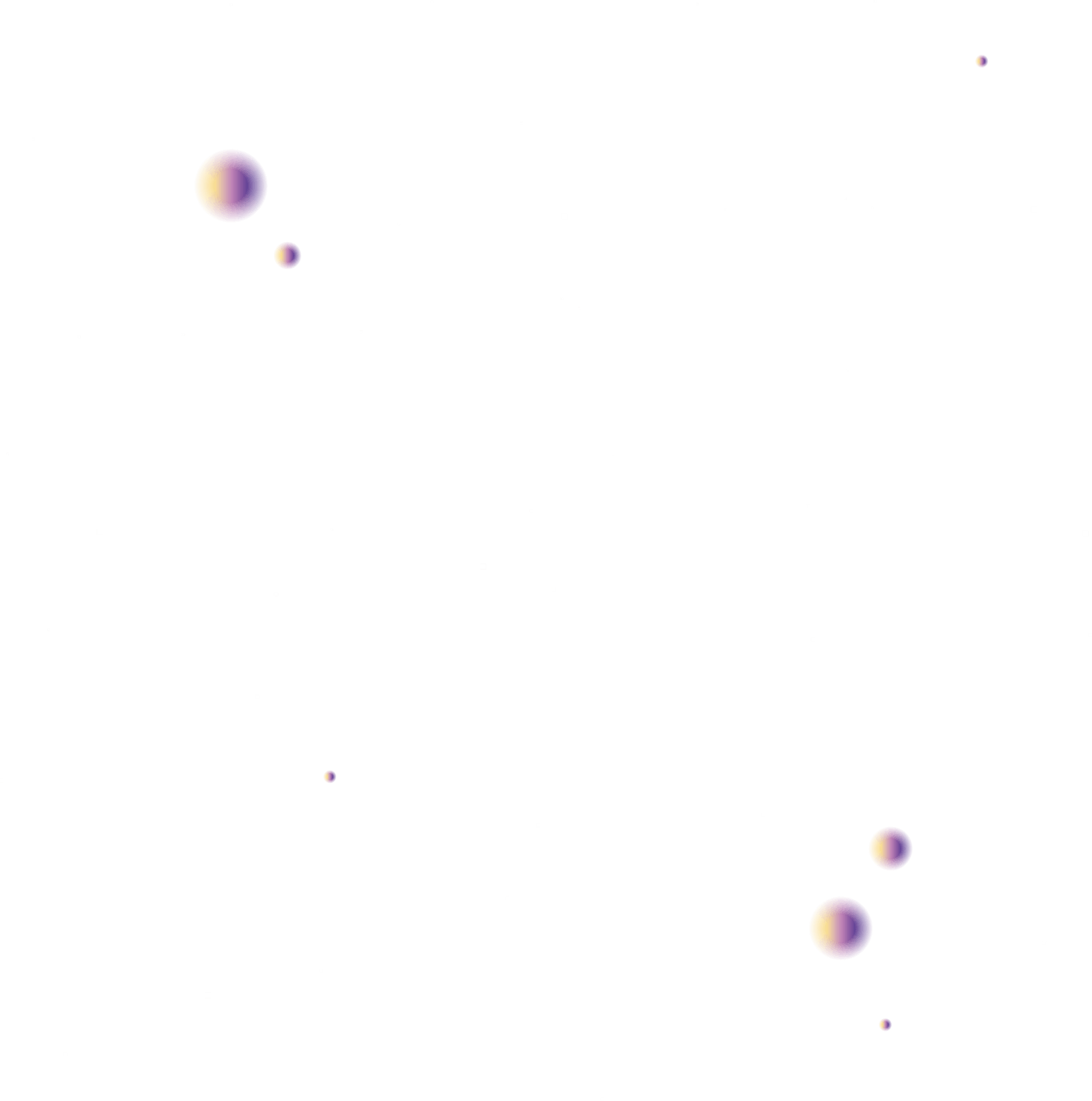 5G时代的到来
输入您的内容
Please enter your content here, Chen XiaoYao, plus for your speech
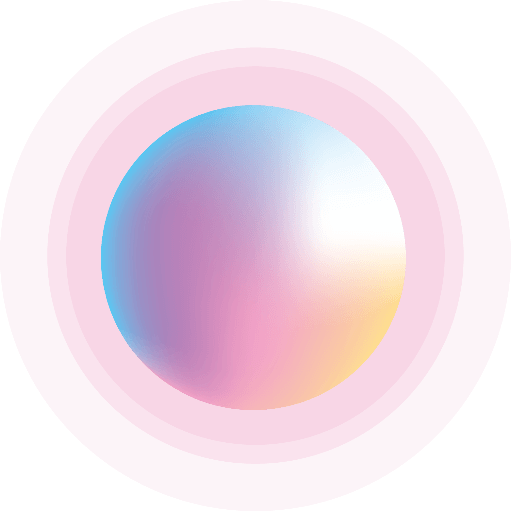 输入您的标题
输入您的标题
输入您的内容
Please enter your content here, Chen XiaoYao, plus for your speech
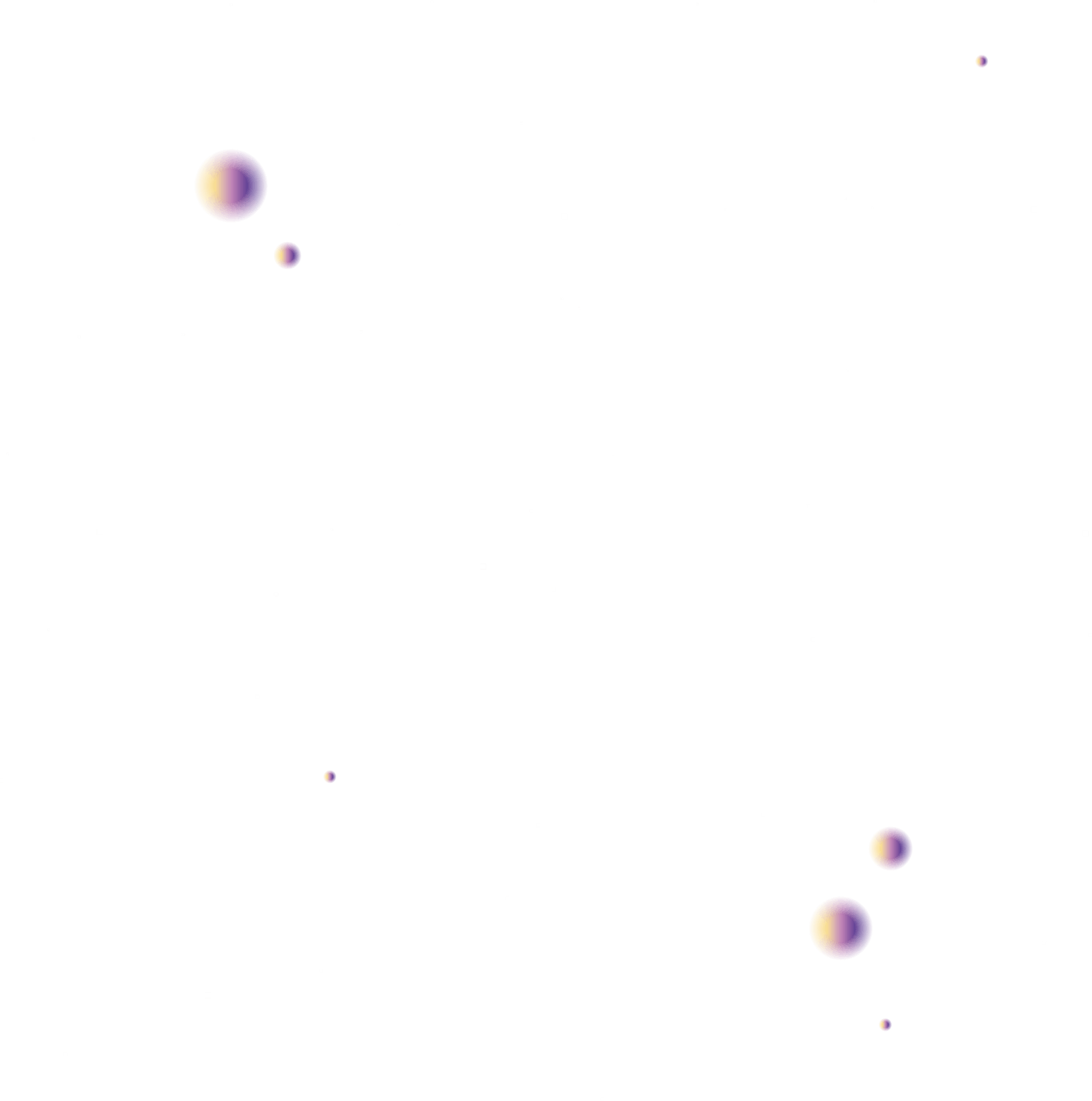 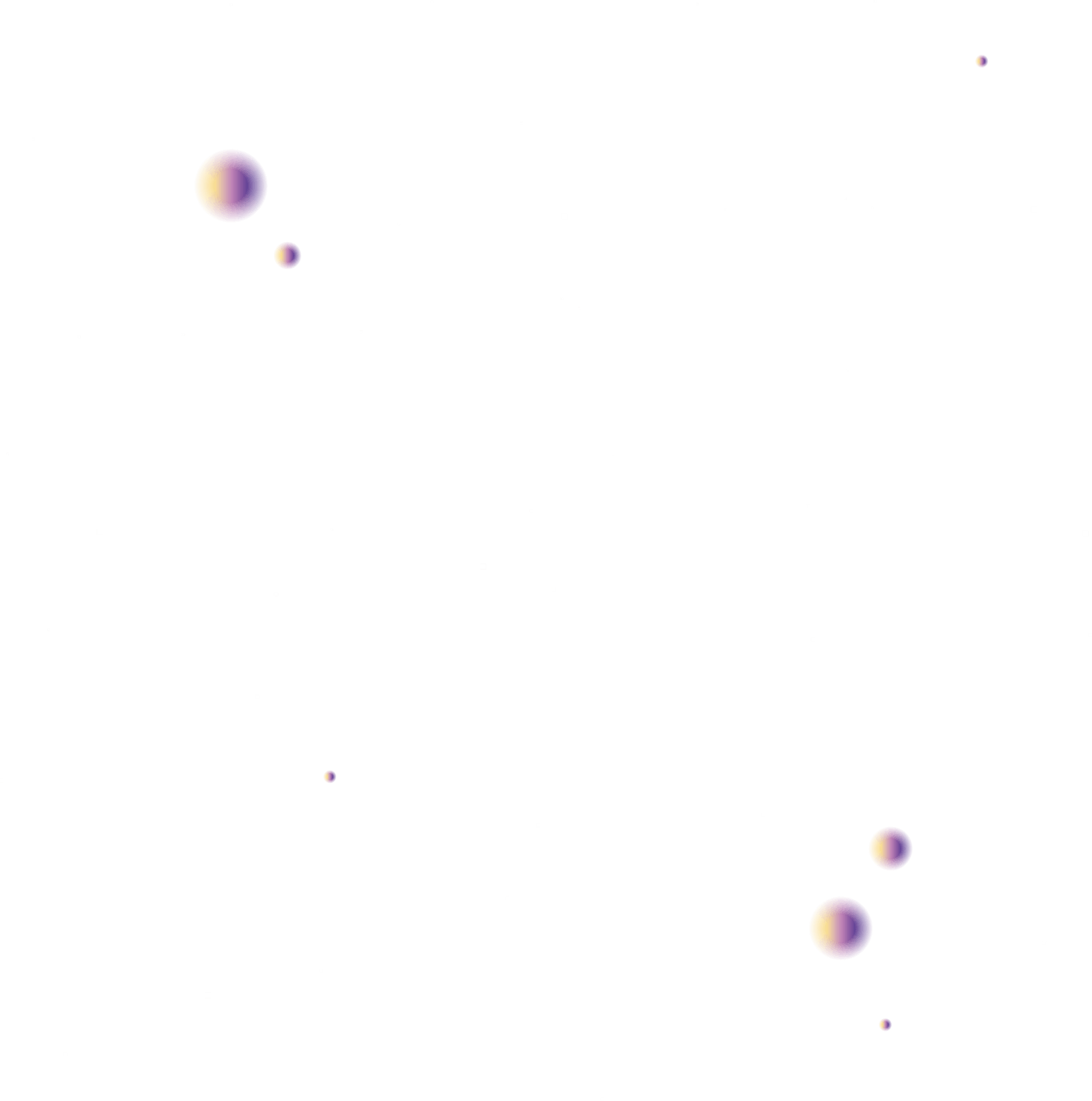 5G时代的到来
01
02
03
您的文字内容
您的文字内容
您的文字内容
Please enter your content here, Chen XiaoYao, plus for your speech
Please enter your content here, Chen XiaoYao, plus for your speech
Please enter your content here, Chen XiaoYao, plus for your speech
5G时代的到来
Hari ini hari senin dan kita kembali bekerja untuk memenuhi kebutuhan hidup. Awali  pekerjaan dengan rasa senang karena akan memacu kepercayaan diri. selalu ucapkan kata yang baik sesama karyawan agar tercipta lingkungan yang komunikatif sehingga pekerjaan akan terasa sangat menyenangkan. Jangan lupa menunaikan ibadah agar tenang hati saat menjalankan rutinits awal masa depan aksi terbaikmu kusam berkurang wajah. Anda bisa menghubungi kami melalui kontak coustemer services kami jangan ragu untuk meminta pertolongan kepada kami melalui coustemer yang sudah kami sediakan.
5G时代
Awali  pekerjaan dengan rasa senang karena akan memacu diri selalu ucapkan
5G时代
Awali  pekerjaan dengan rasa senang karena akan memacu diri selalu ucapkan
5G时代
Awali  pekerjaan dengan rasa senang karena akan memacu diri selalu ucapkan
5G时代
Awali  pekerjaan dengan rasa senang karena akan memacu diri selalu ucapkan
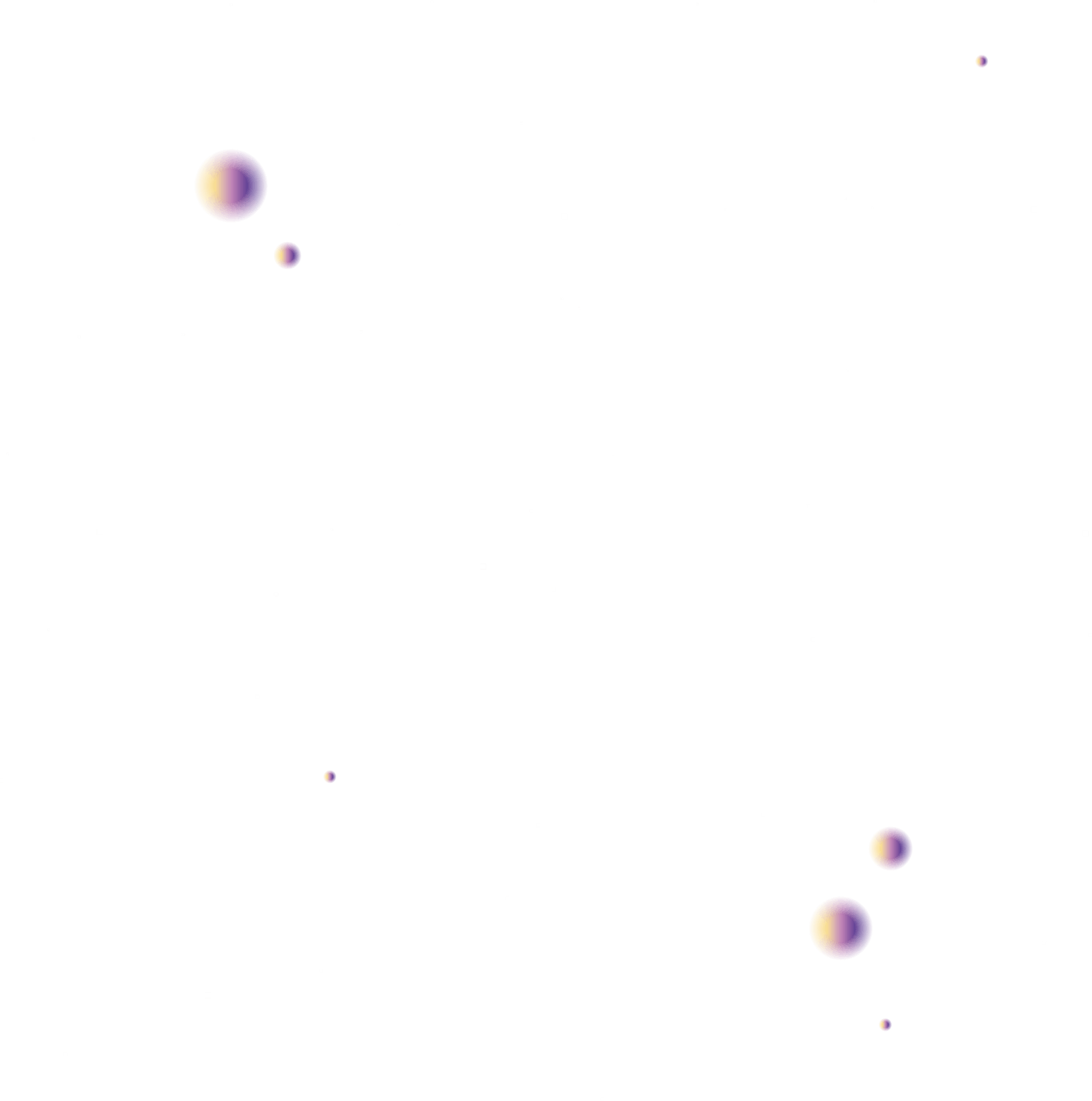 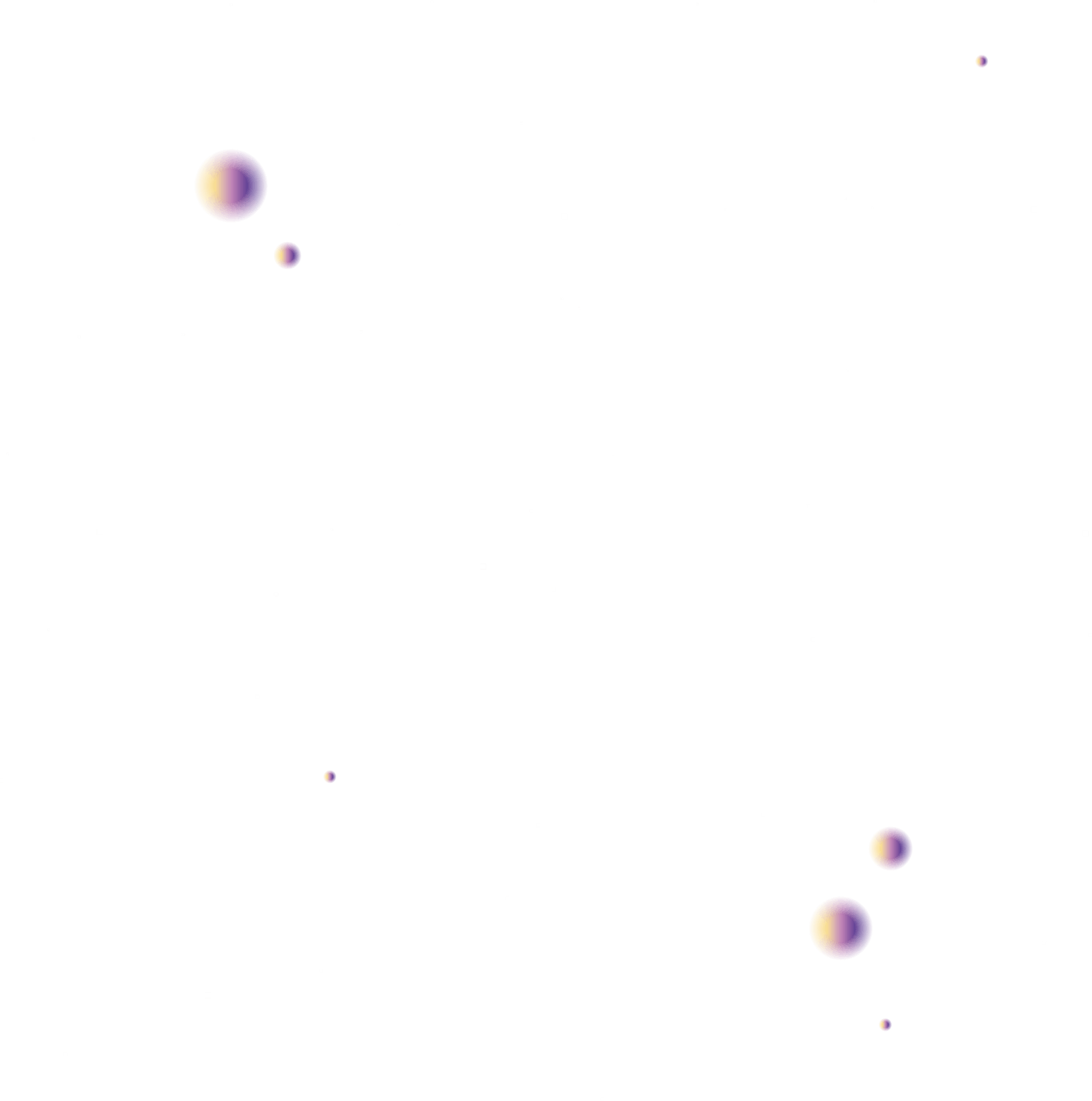 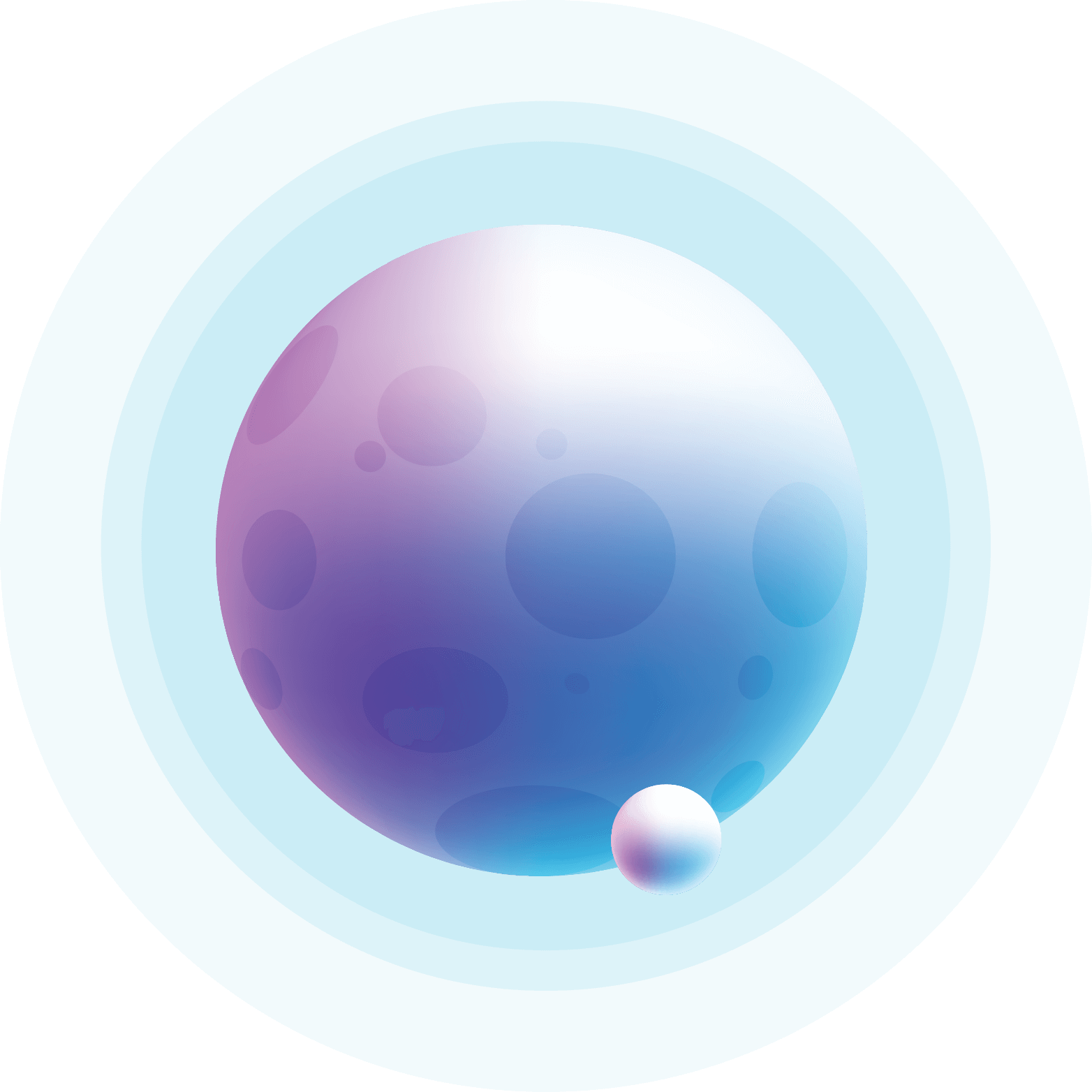 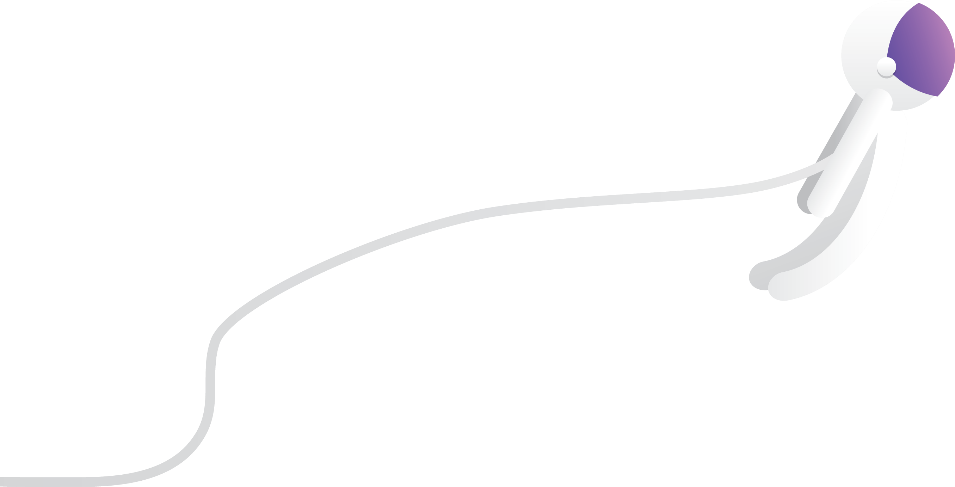 three
Looking into the sunset I can‘t help but noticethat despite her beauty,a sense of struggle and hopeless surround the sky .
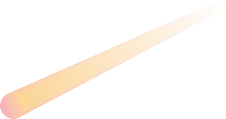 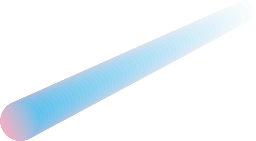 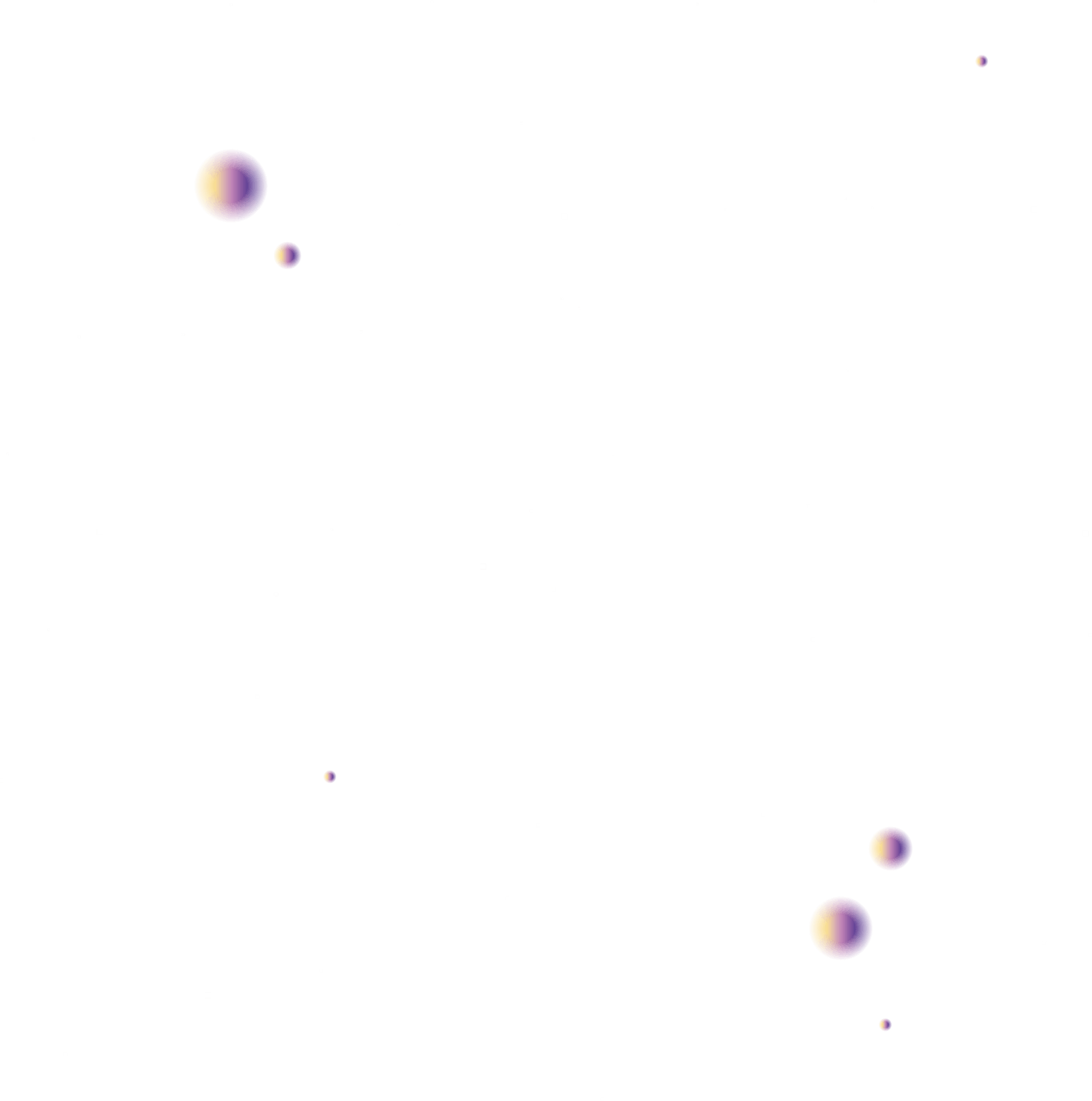 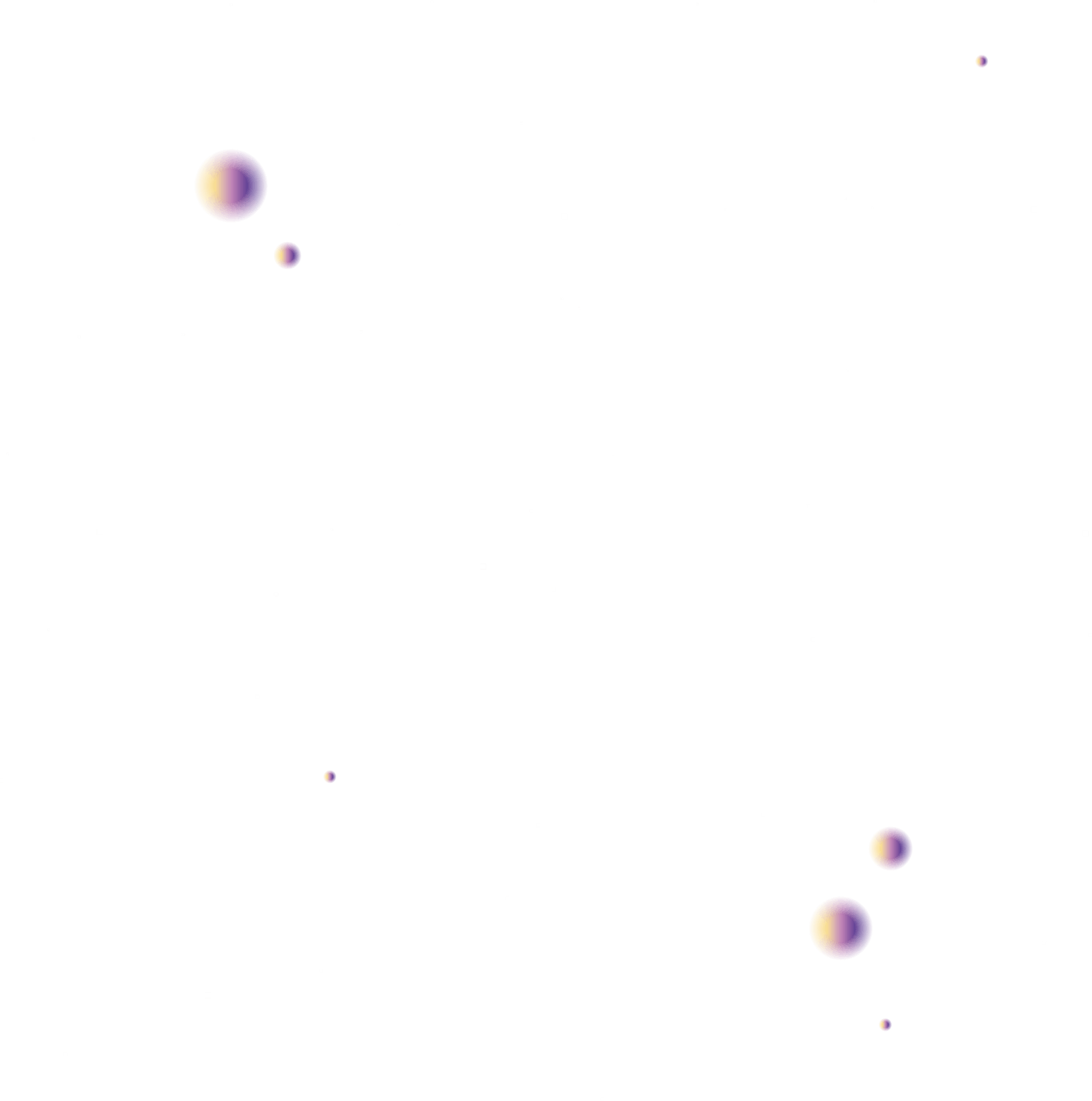 5G时代的到来
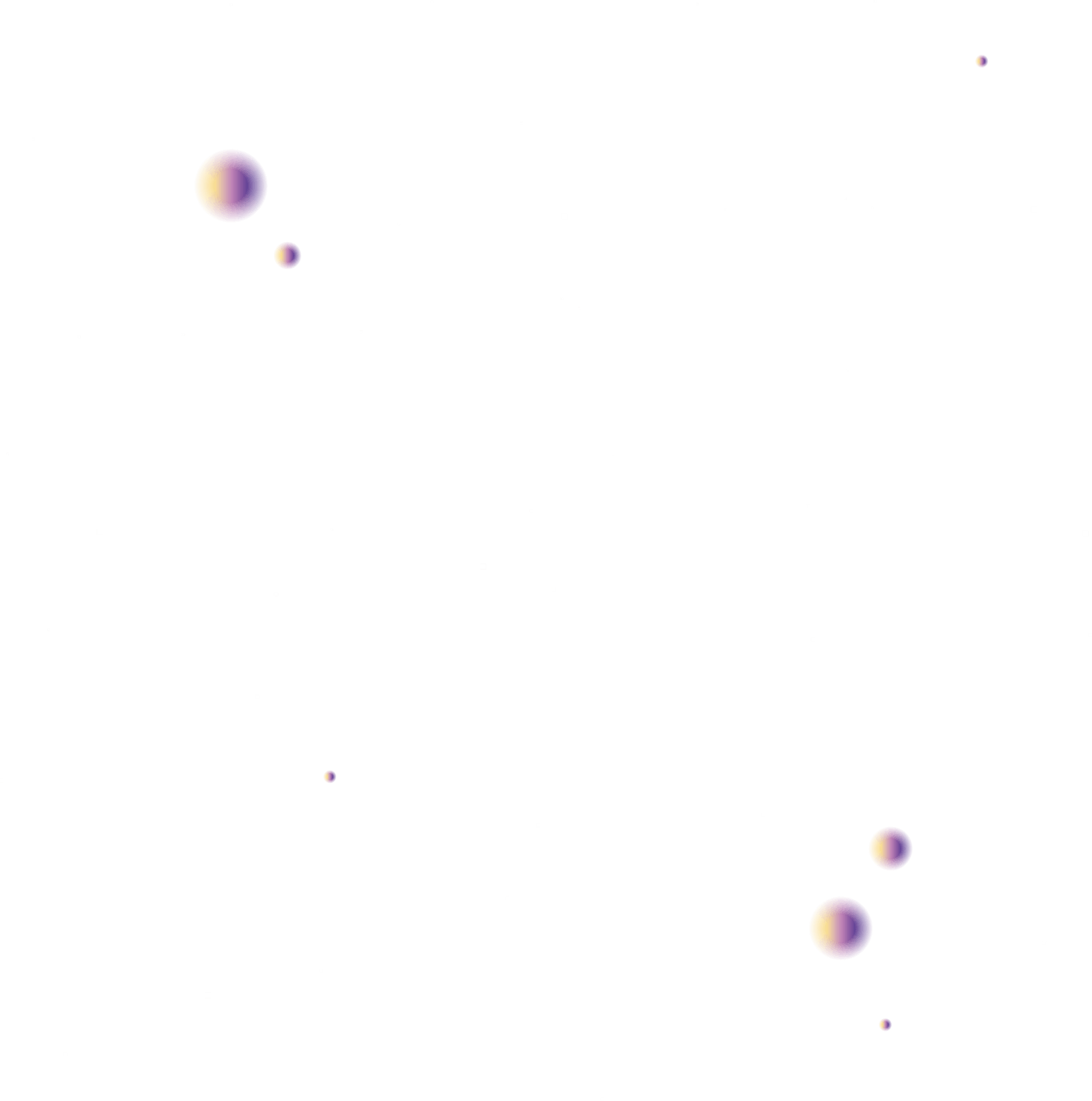 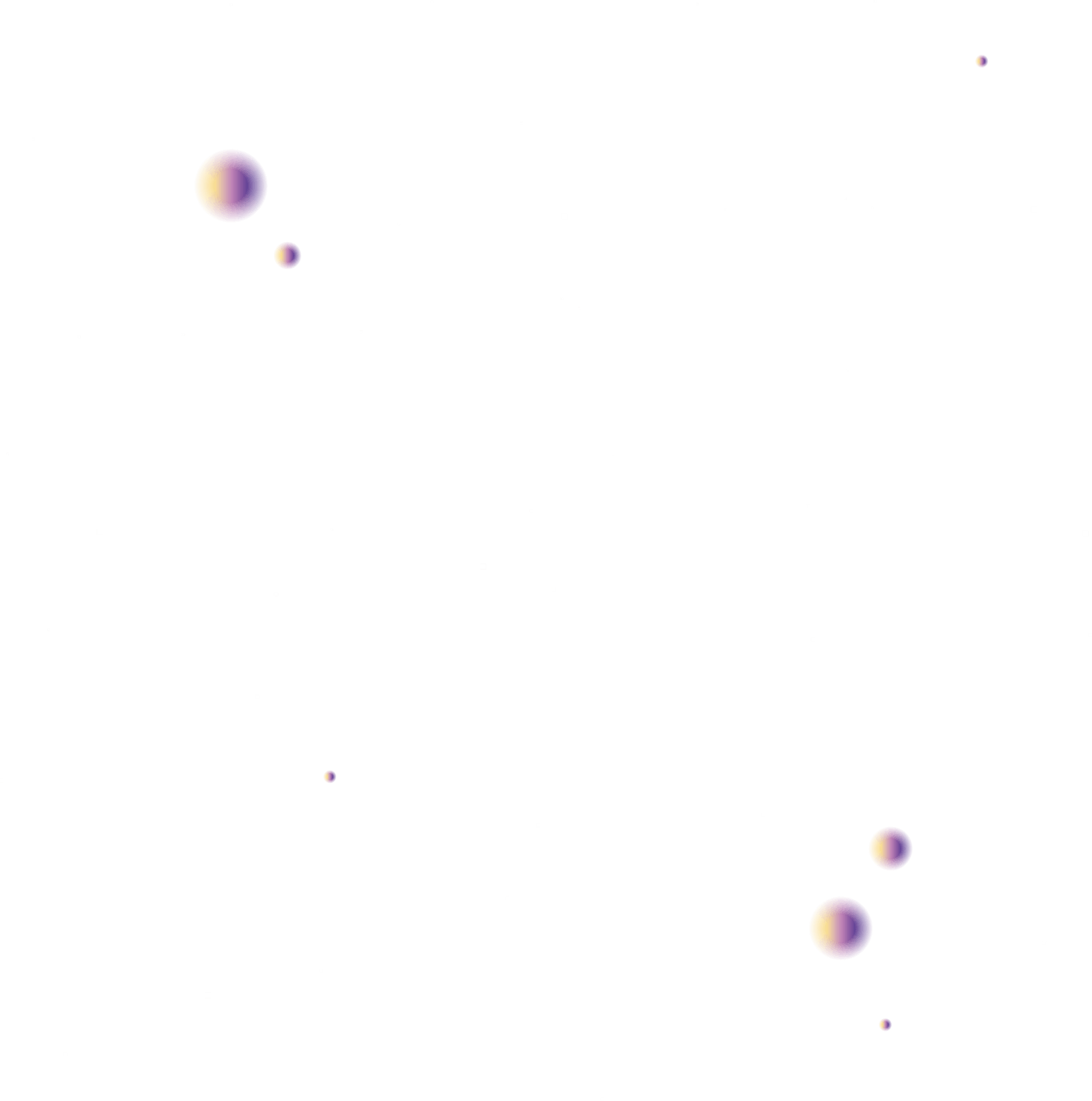 0%
0%
住房
10%
10%
90%
90%
汽车
住房
衣物
汽车
食物
衣物
环境
食物
80%
80%
20%
20%
环境
2018.4-6
2018.1-3
70%
70%
30%
30%
40%
40%
60%
60%
50%
50%
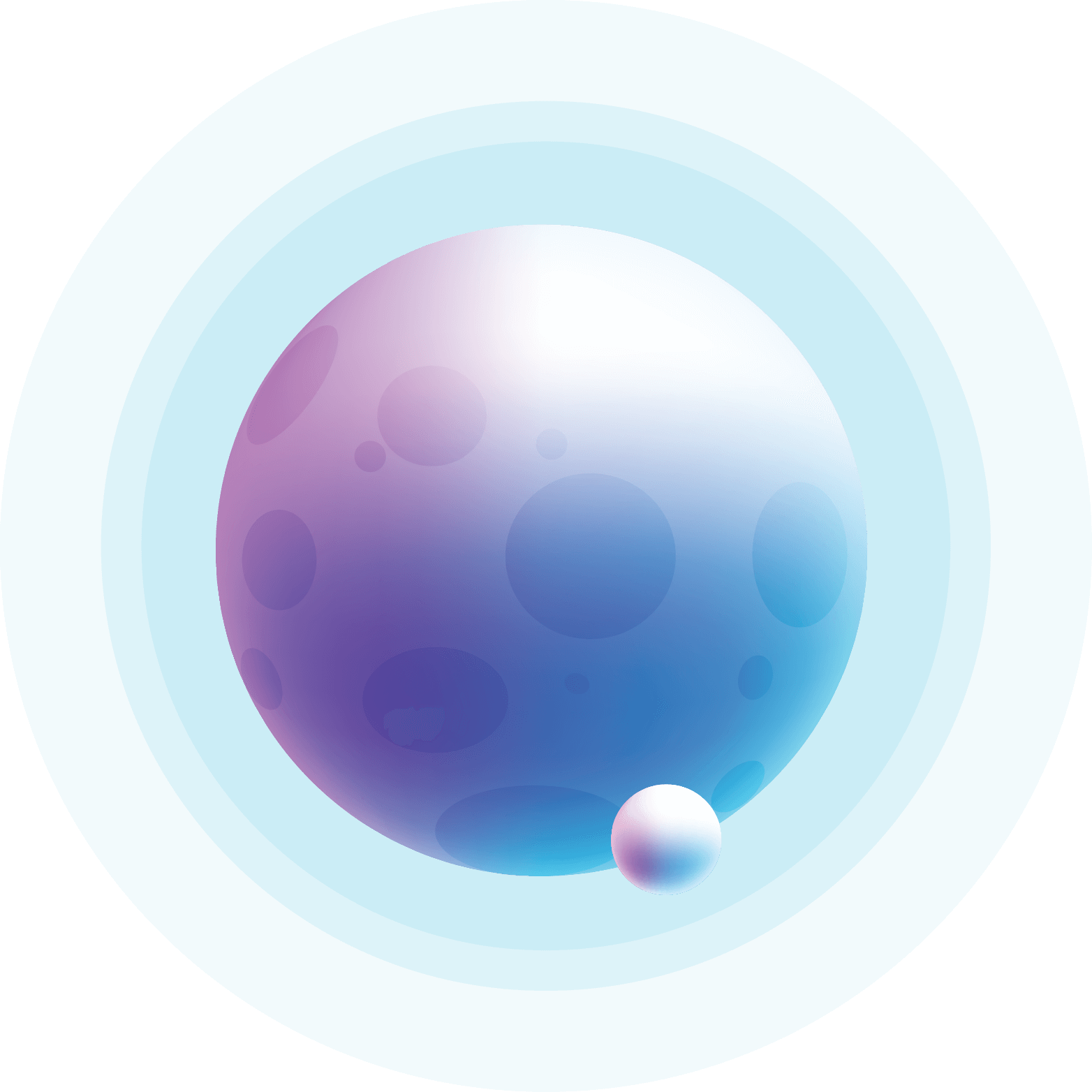 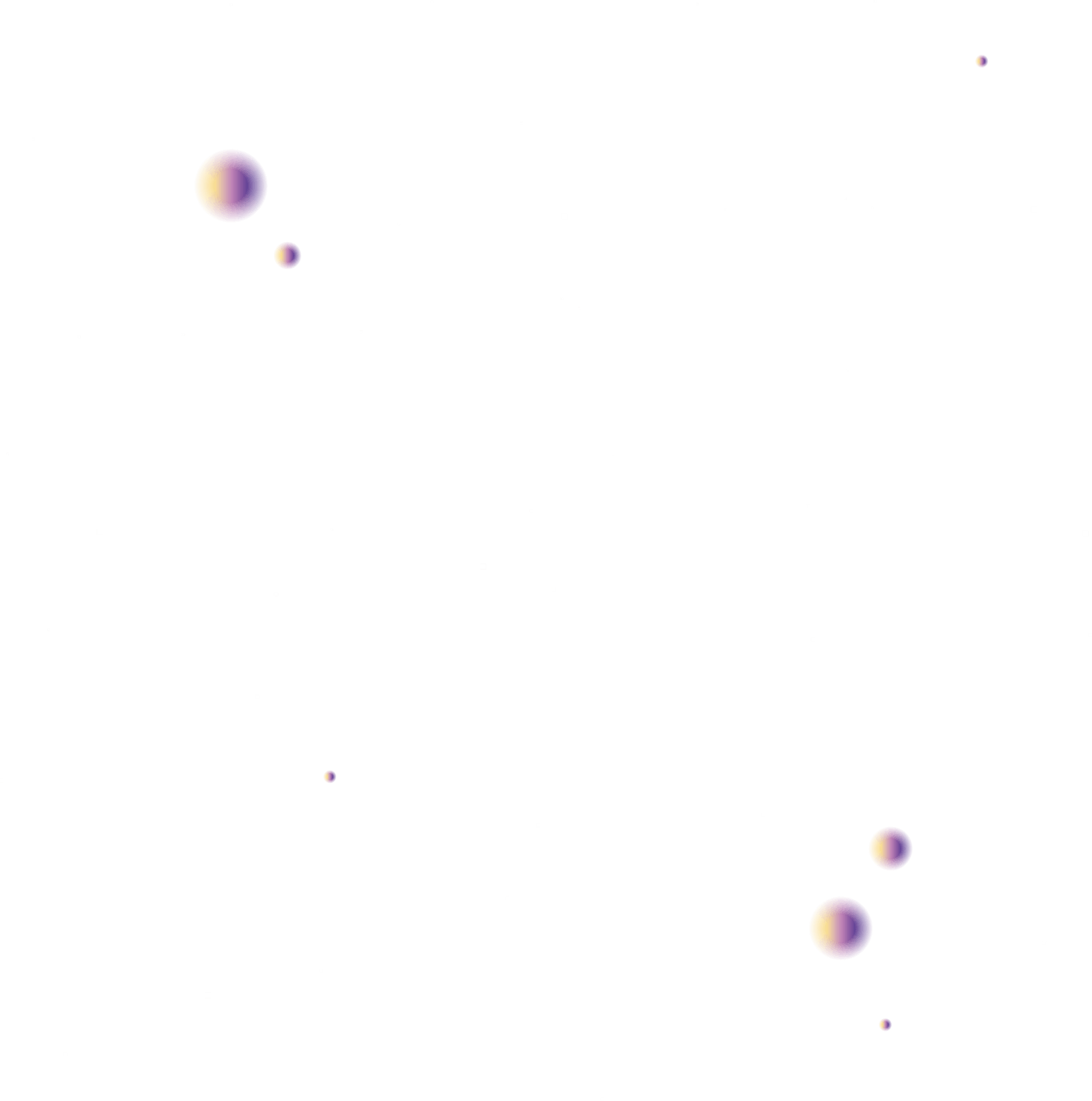 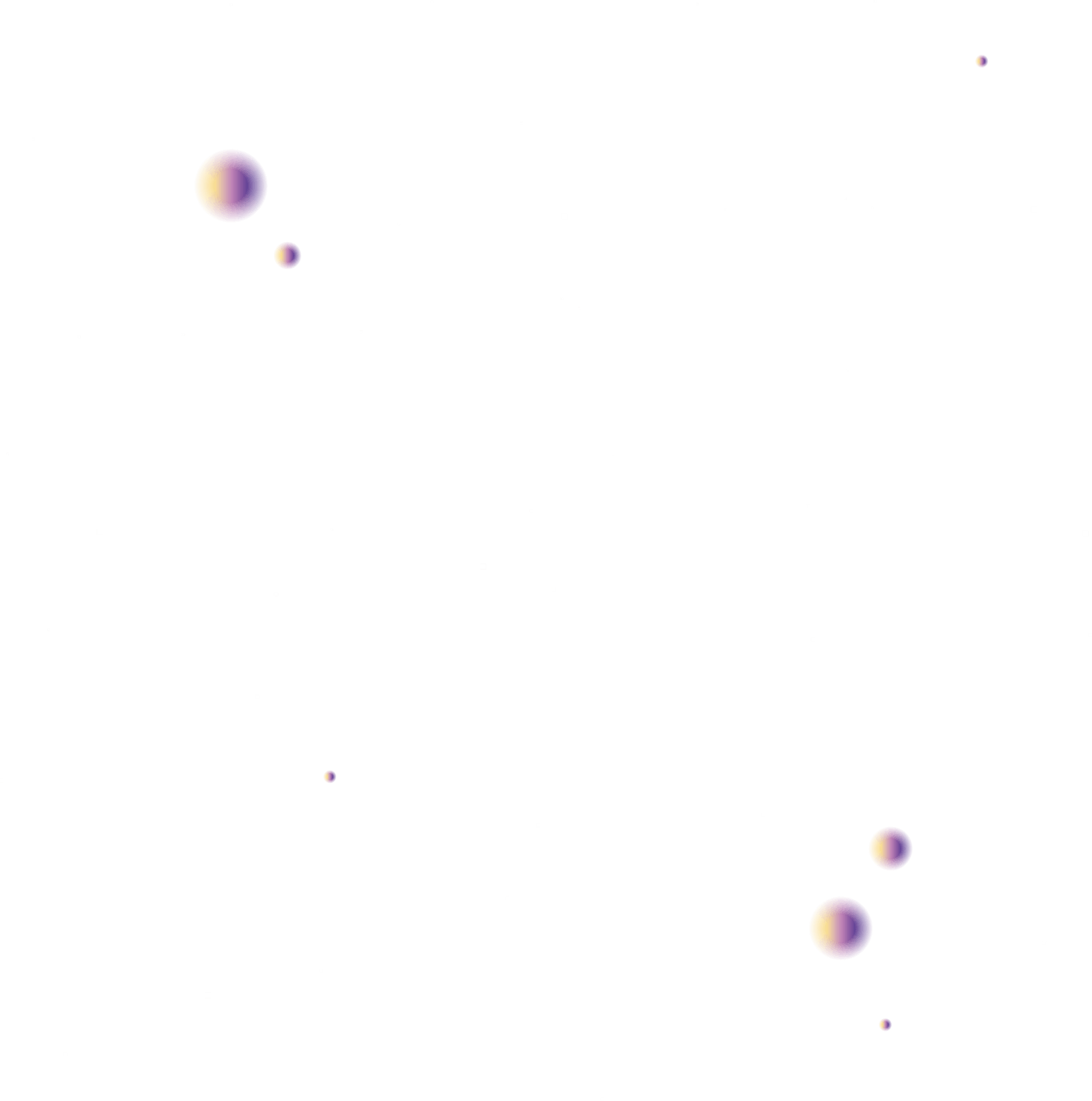 5G时代的到来
输入您的标题
Please enter your content here, Chen XiaoYao, plus for your speech
项目情况
输入您的标题
输入您的标题
Please enter your content here, Chen XiaoYao, plus for your speech
research status at home and abroad
Please enter your content here, Chen XiaoYao, plus for your speech
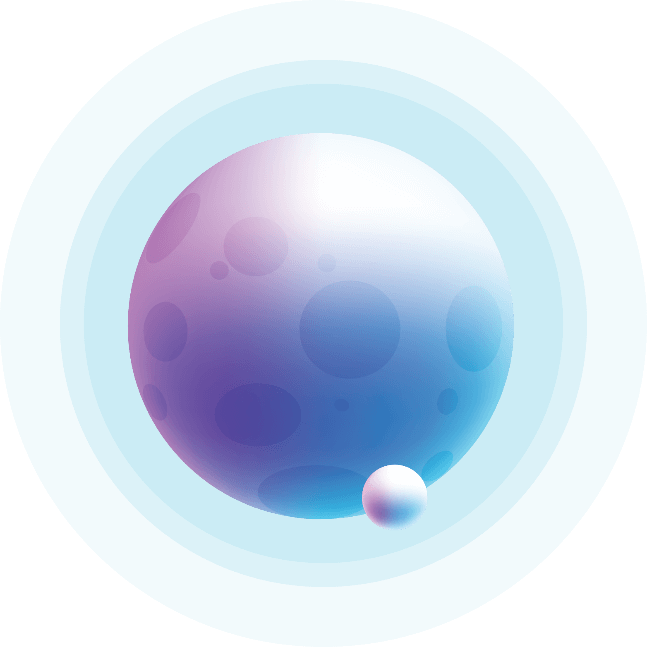 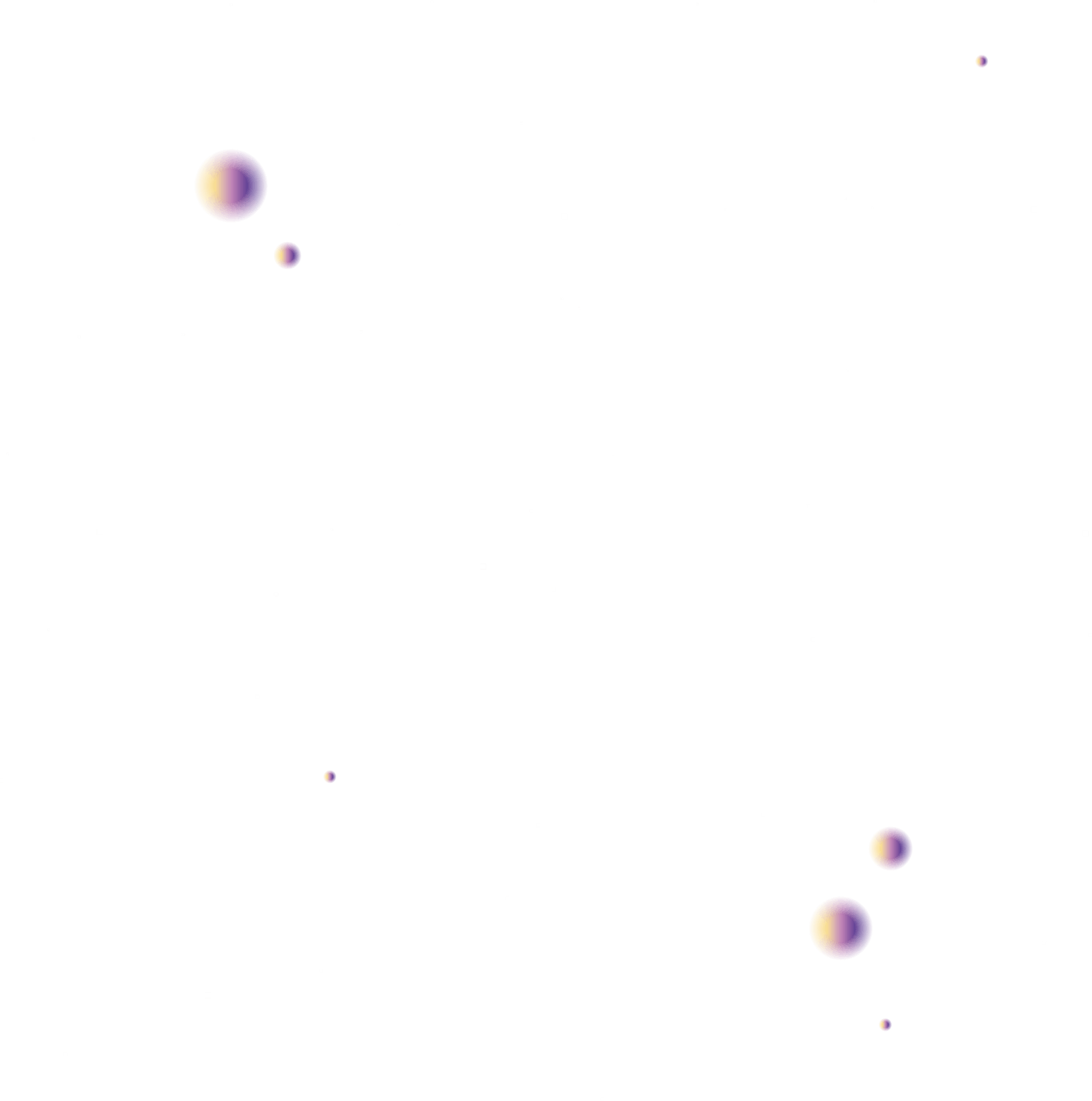 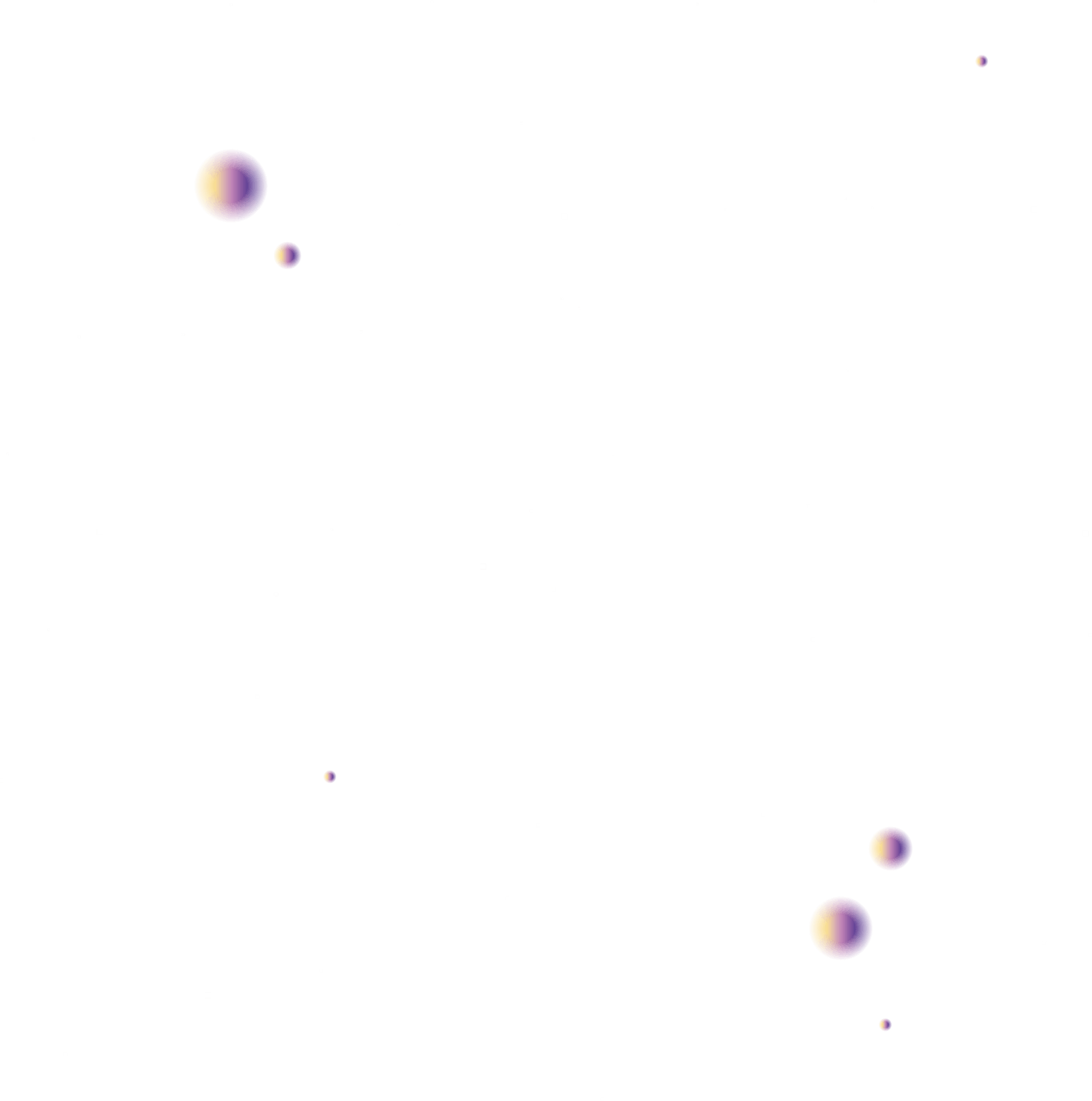 5G时代的到来

Hari ini hari senin dan kita kembali bekerja untuk memenuhi kebutuhan hidup. Jangan ragu untuk melangkah.

Awali  pekerjaan dengan rasa senang karena akan memacu kinerja kita. Praesent sodales odio sit amet odio tristique quis tempus odio Lorem ipsum dolor sit amet, consectetur adipiscing elit. Lorem ipsum dolor sit amet, consectetur adipiscing elit. Lorem ipsum dolor sit amet, 

Hari ini hari senin dan kita kembali bekerja untuk memenuhi kebutuhan hidup. Awali  pekerjaan dengan rasa senang karena akan memacu kepercayaan diri. Selalu ucapkan kata yang baik sesama karyawan
walking in
工作完成
情况概述

selalu ucapkan kata yang baik sesama karyawan agar tercipta lingkungan yang komunikatif sehingga pekerjaan akan terasa sangat menyenangkan. Hari ini hari senin dan kita kembali bekerja untuk memenuhi kebutuhan hidup Awali  pekerjaan dengan rasa senang
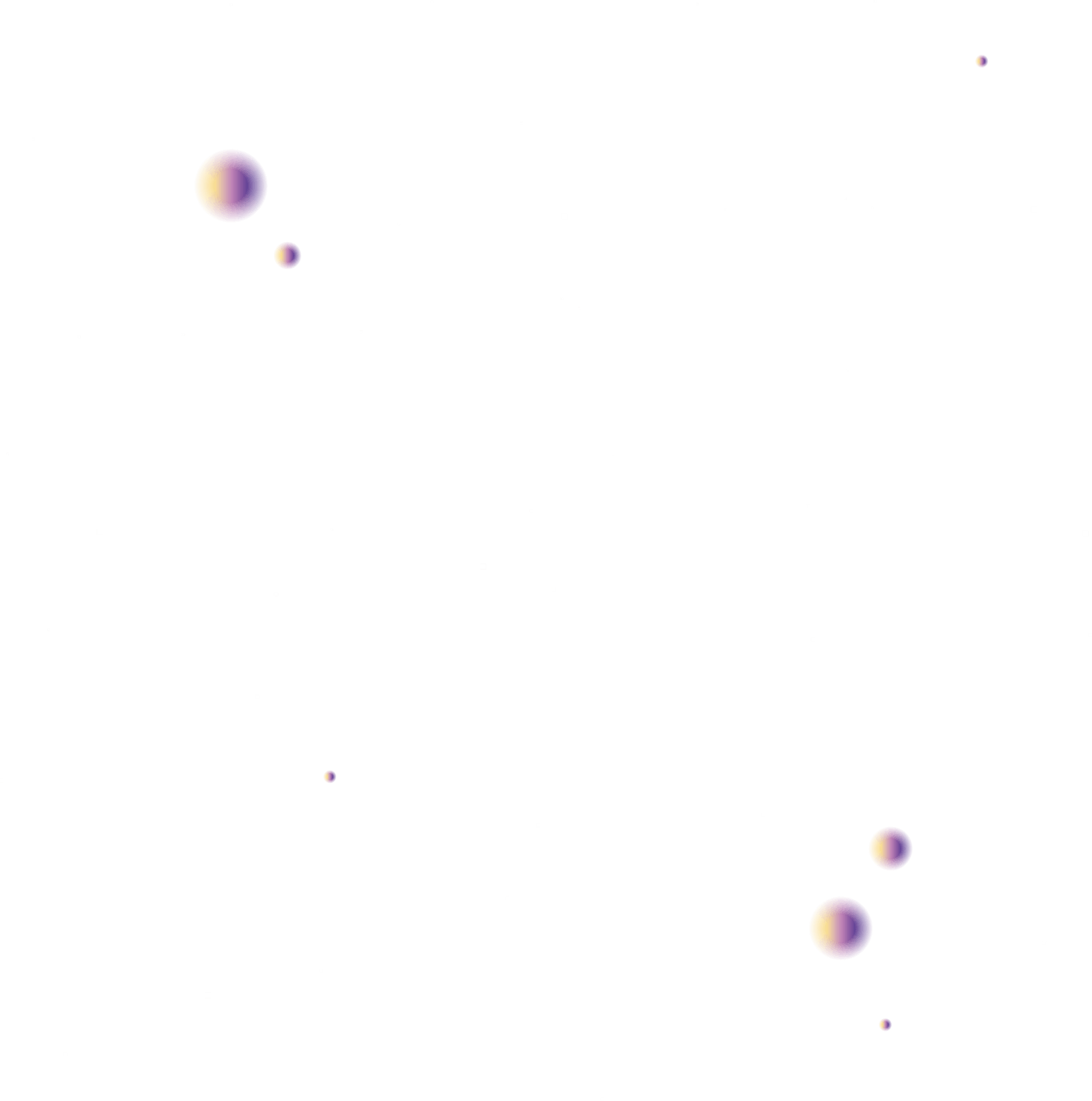 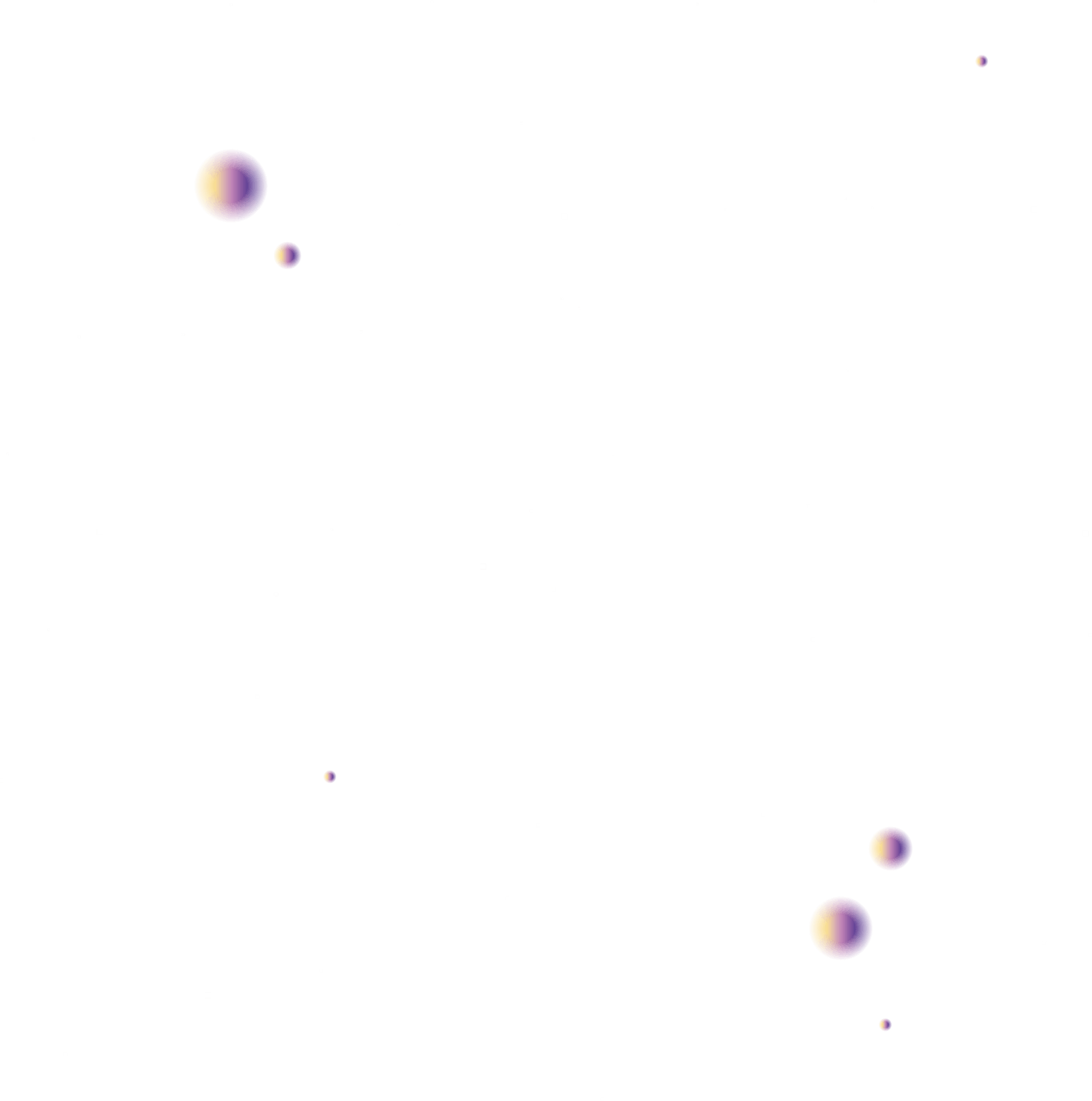 78.356 production
in 2018.6
Hari ini hari senin dan kita kembali bekerja untuk memenuhi kebutuhan hidup. Awali  pekerjaan dengan rasa senang karena akan memacu kepercayaan diri.

selalu ucapkan kata yang baik sesama karyawan agar tercipta lingkungan yang komunikatif sehingga pekerjaan akan terasa sangat menyenangkan.
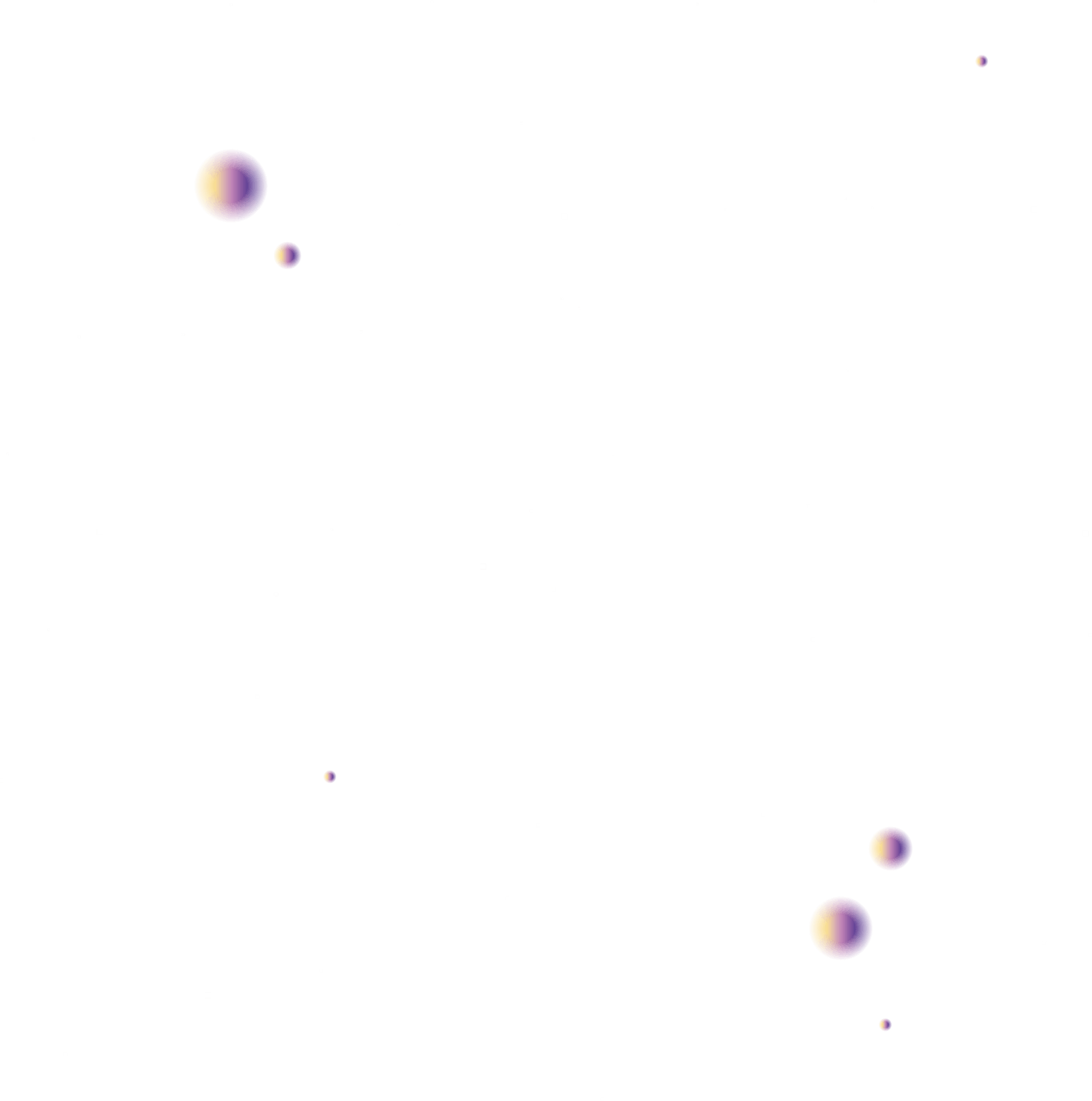 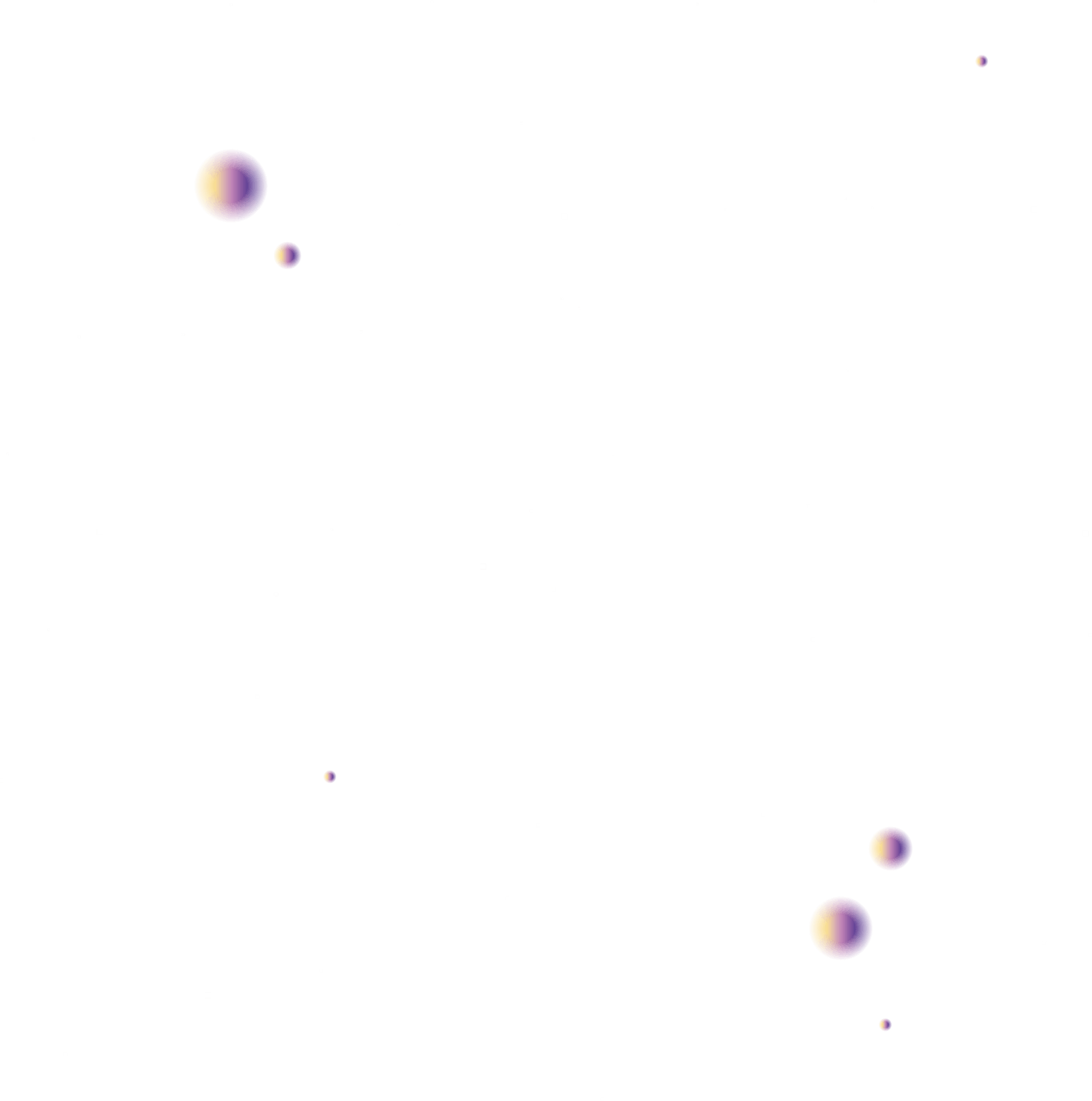 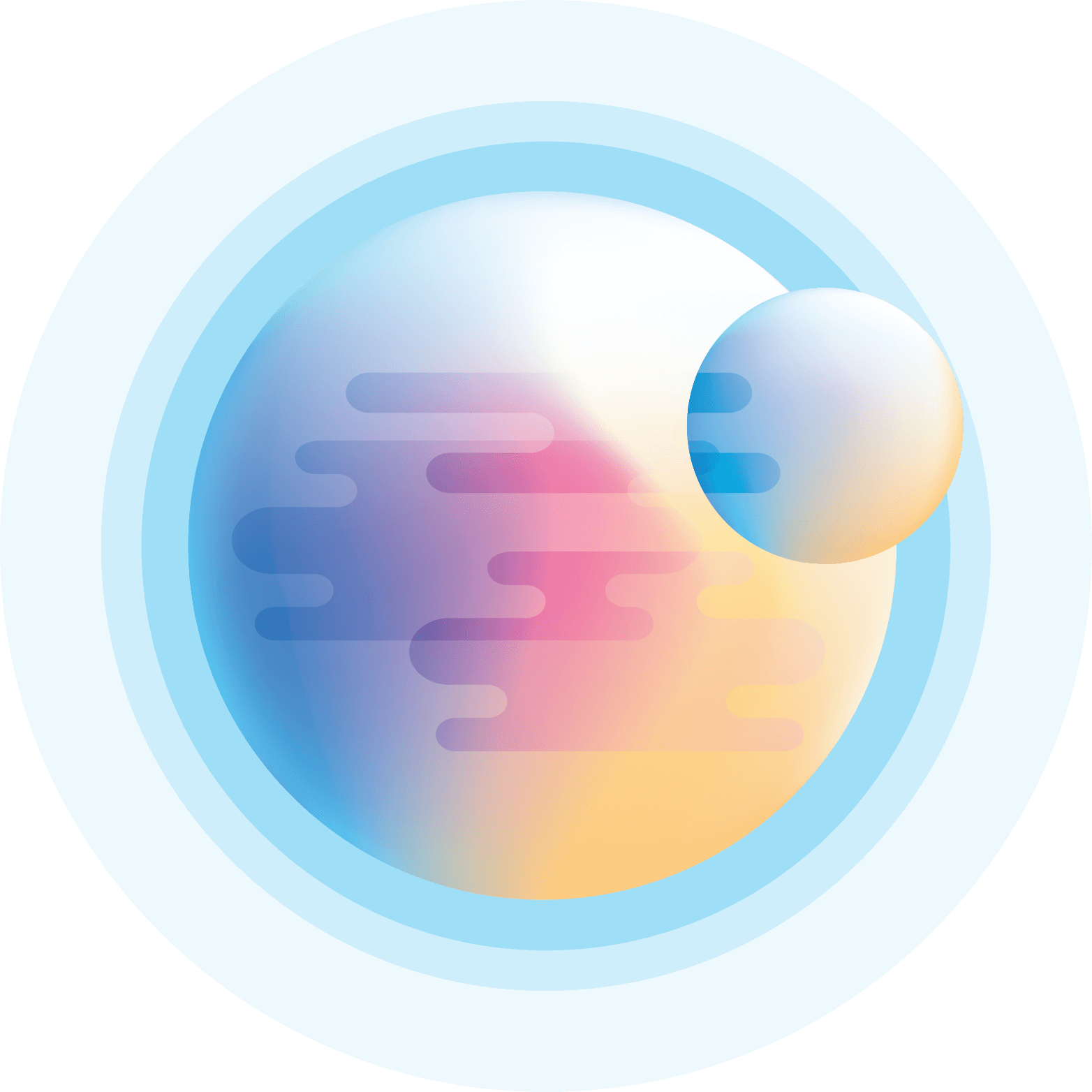 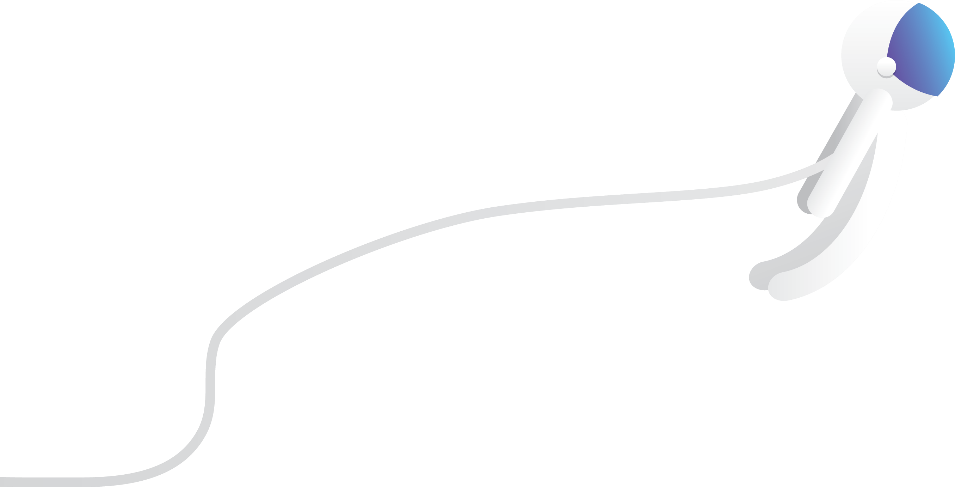 four
Looking into the sunset I can‘t help but noticethat despite her beauty,a sense of struggle and hopeless surround the sky .
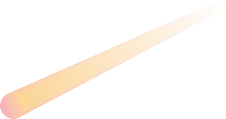 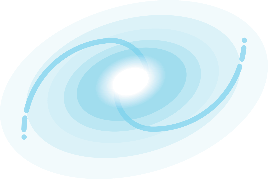 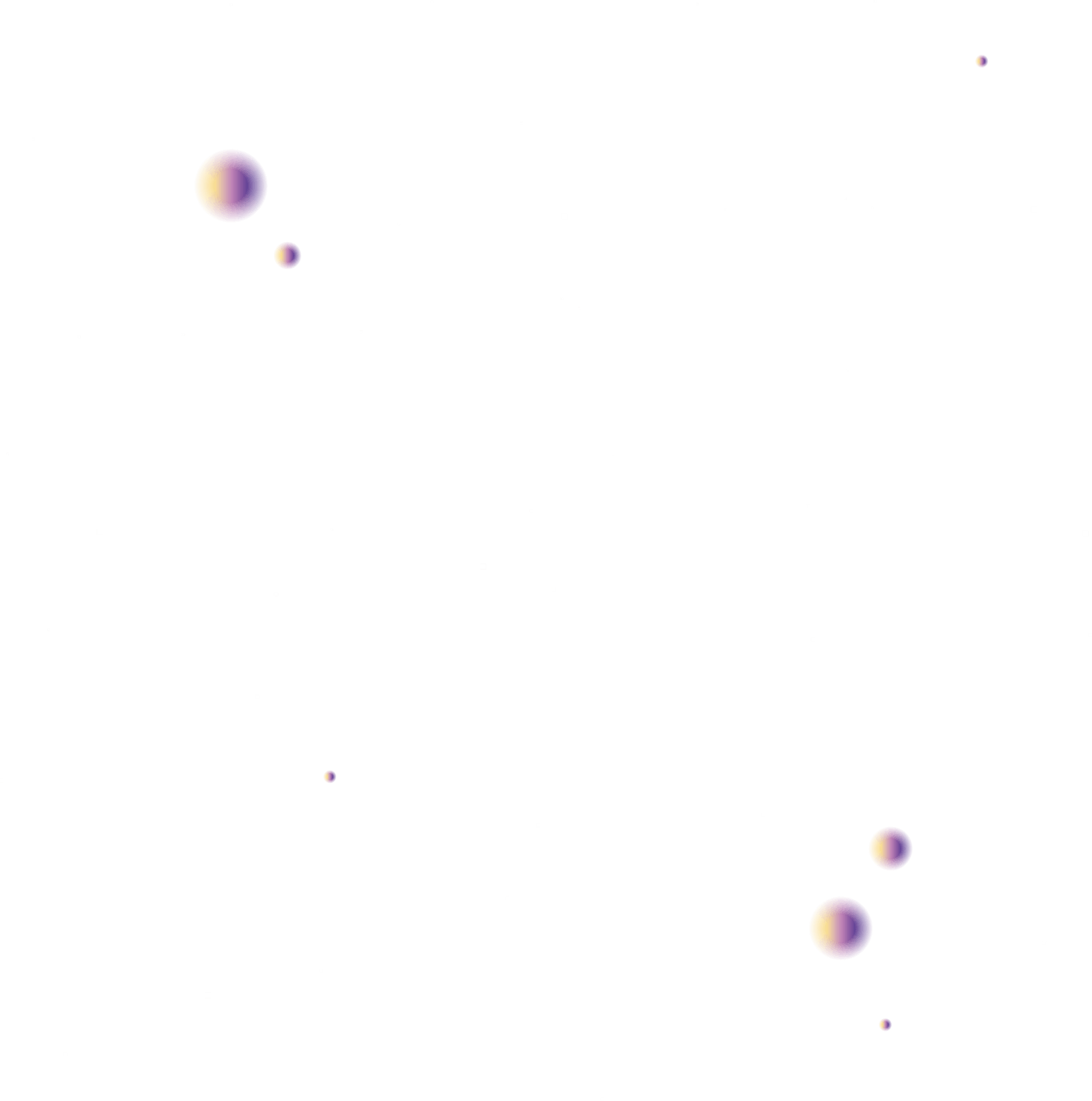 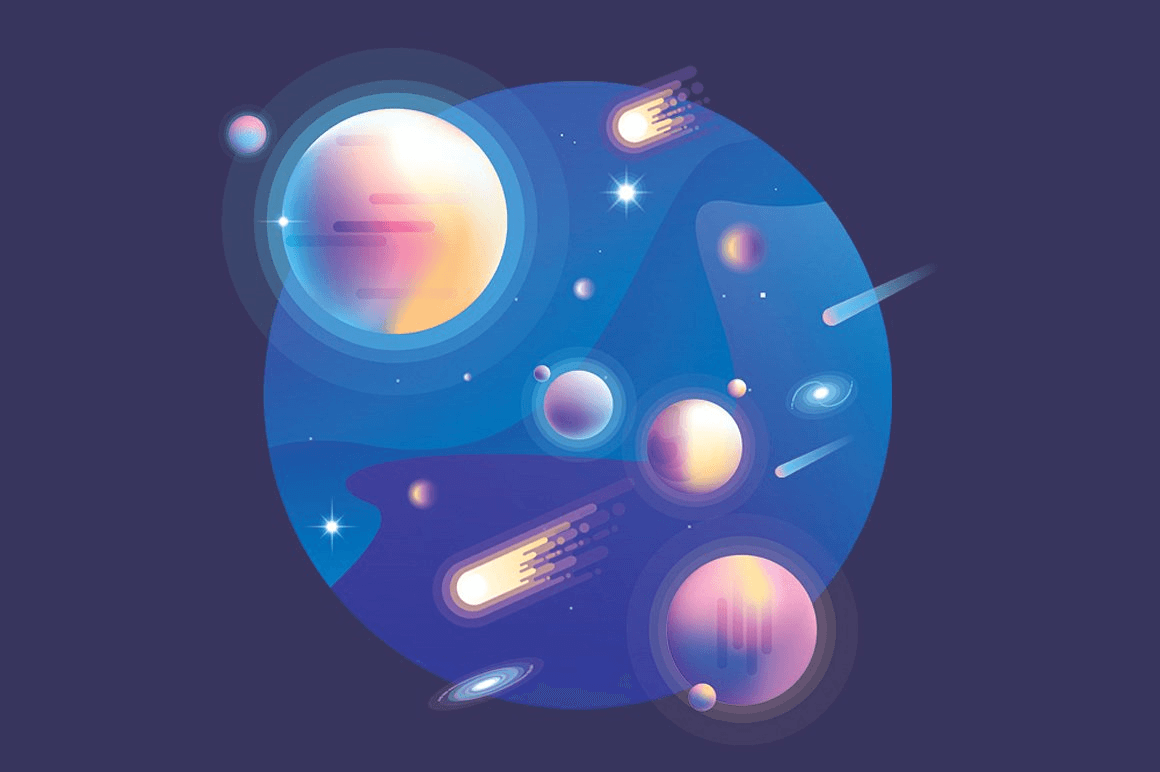 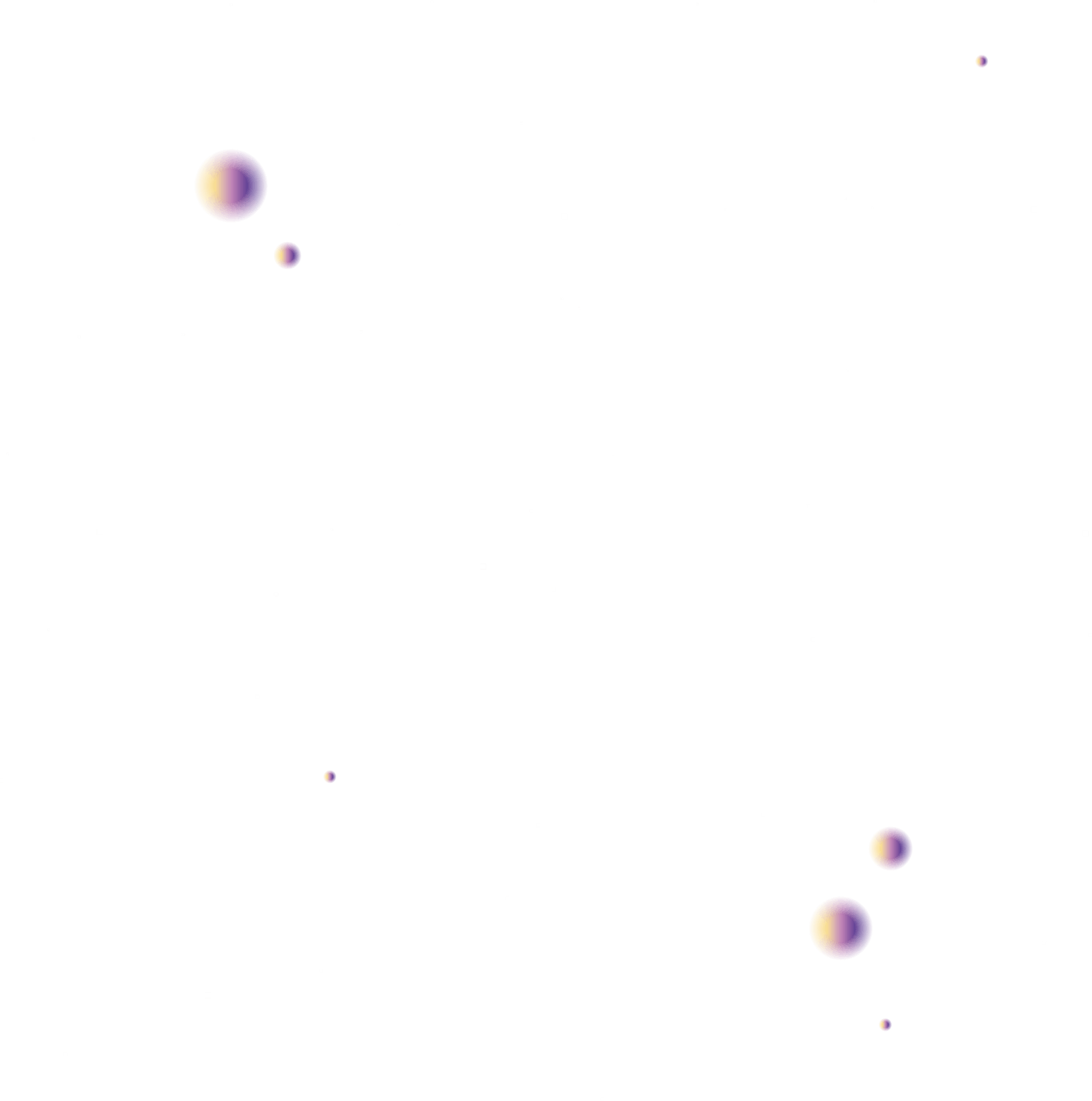 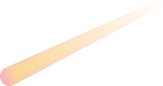 78.356 production
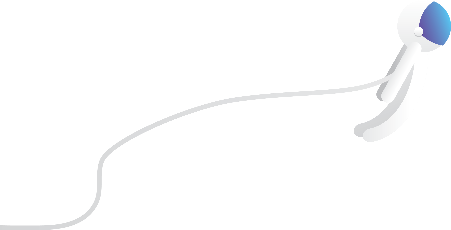 Hari ini hari senin dan kita kembali bekerja untuk memenuhi kebutuhan hidup. Awali  pekerjaan dengan rasa senang karena akan memacu kepercayaan diri.

selalu ucapkan kata yang baik sesama karyawan agar tercipta lingkungan yang komunikatif sehingga pekerjaan akan terasa sangat menyenangkan.
in 2018.6
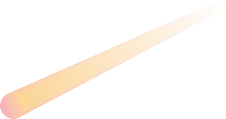 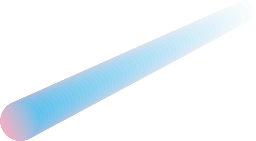 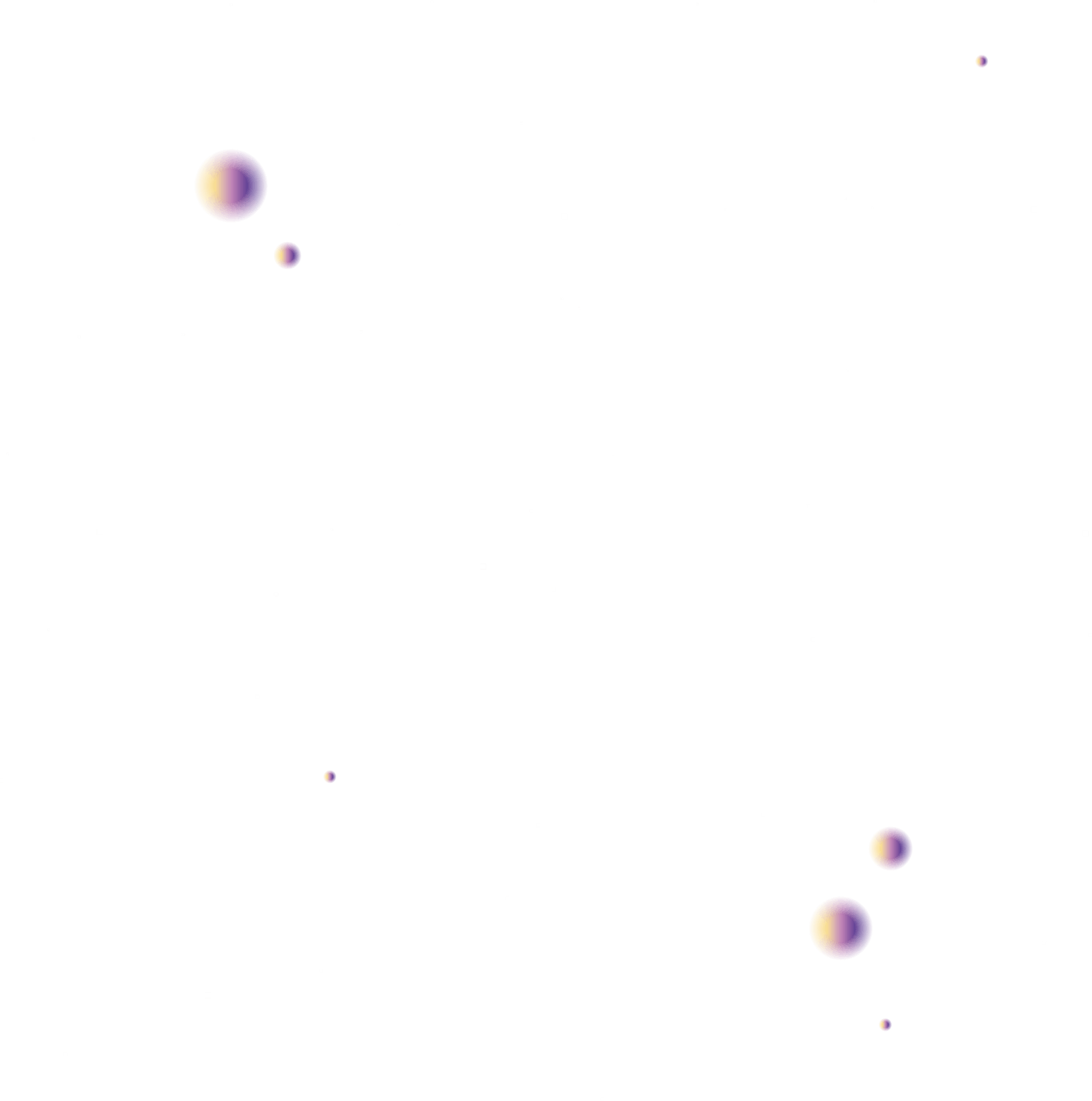 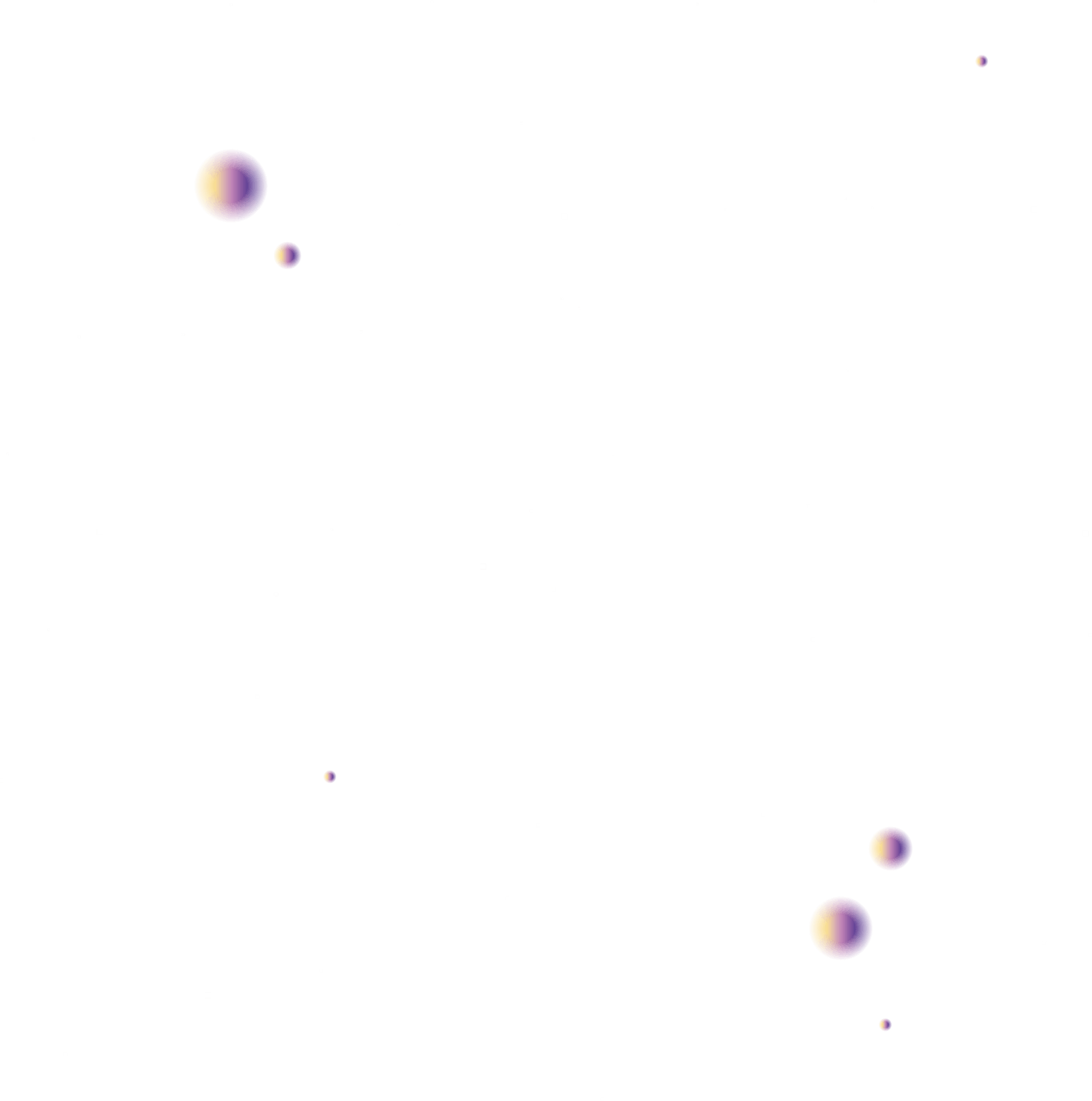 5G时代的到来
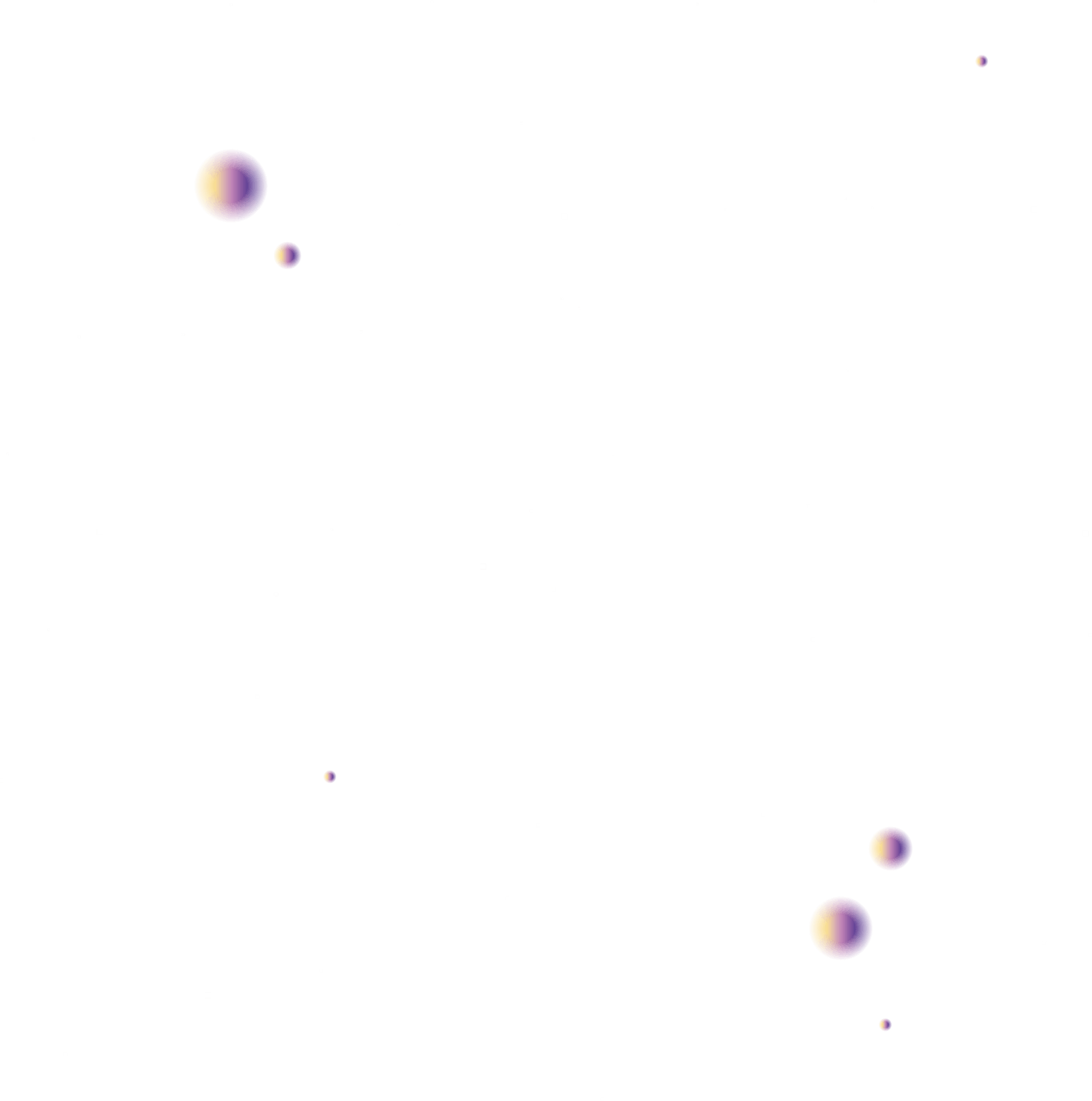 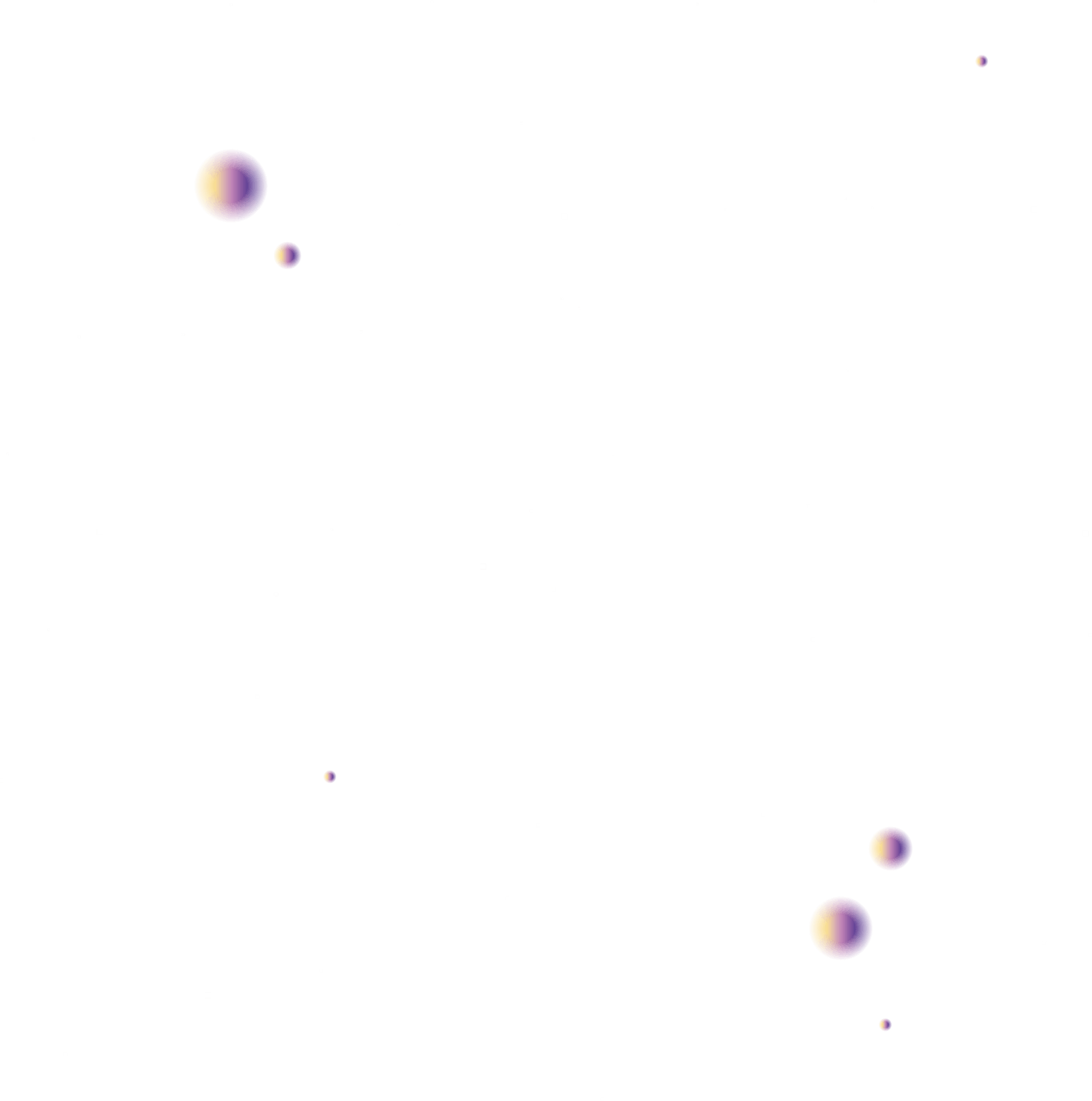 5G时代的到来
添加标题
添加标题
点击此处添加你需要的内容，可以是一定篇幅的文本.
点击此处添加你需要的内容，可以是一定篇幅的文本.
添加标题
添加标题
点击此处添加你需要的内容，可以是一定篇幅的文本.
点击此处添加你需要的内容，可以是一定篇幅的文本.
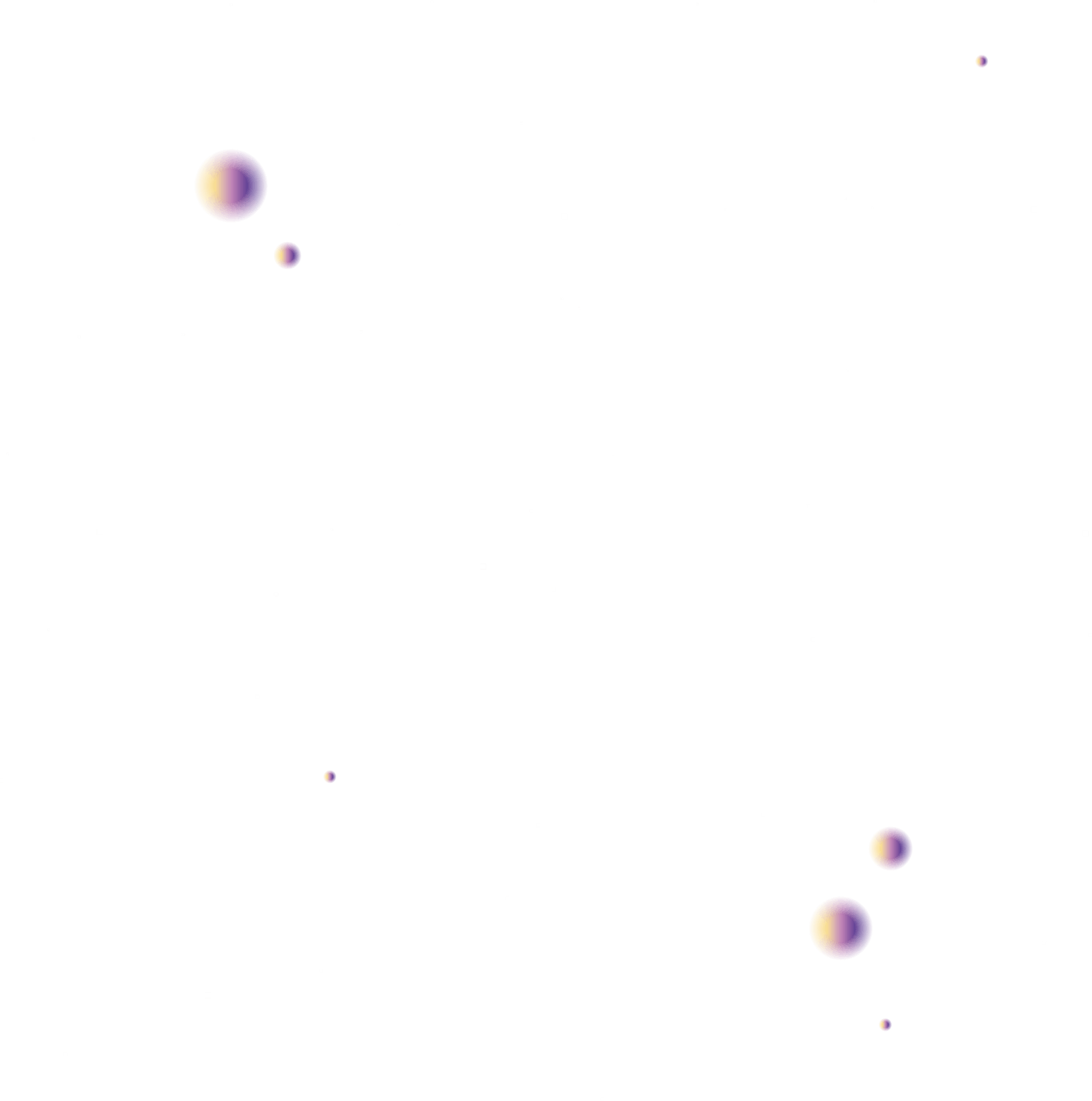 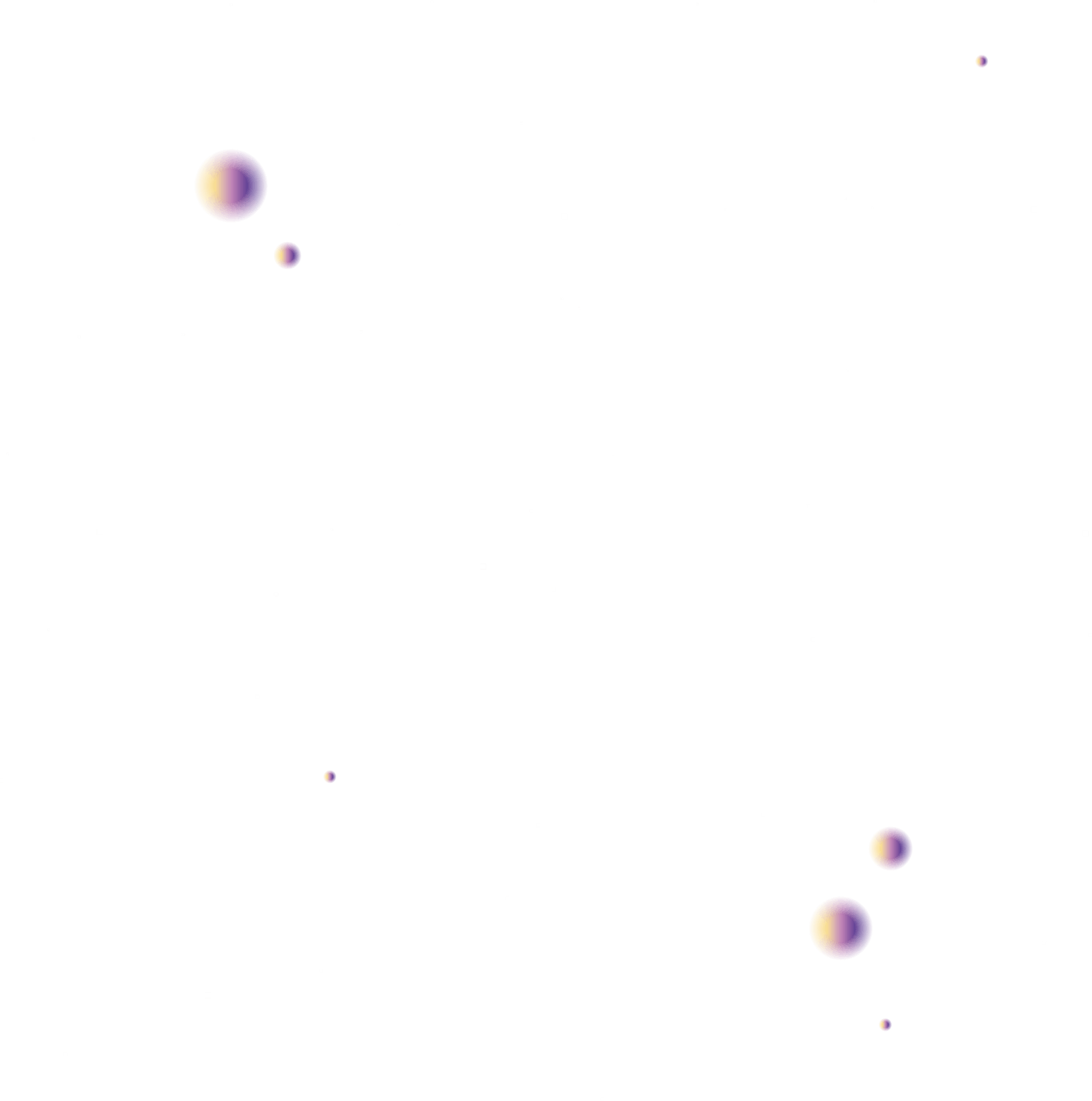 5G时代的到来
添加文本
添加文本
添加文本
点击此处添加你需要的内容，可以是一定篇幅的文本.点击此处添加你需要的内容，可以是一定篇幅的文本.
点击此处添加你需要的内容，可以是一定篇幅的文本.点击此处添加你需要的内容，可以是一定篇幅的文本.
点击此处添加你需要的内容，可以是一定篇幅的文本.点击此处添加你需要的内容，可以是一定篇幅的文本.
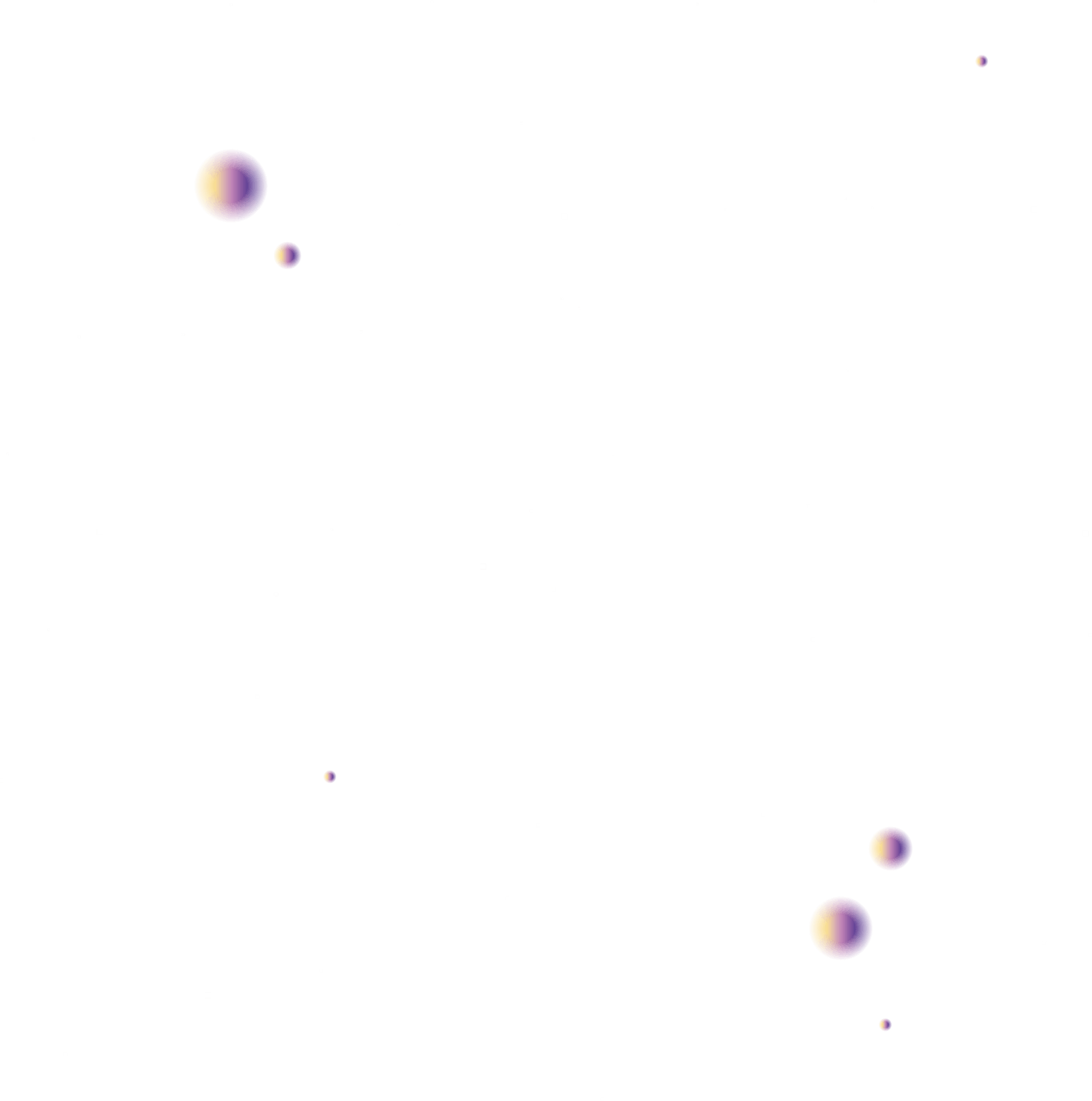 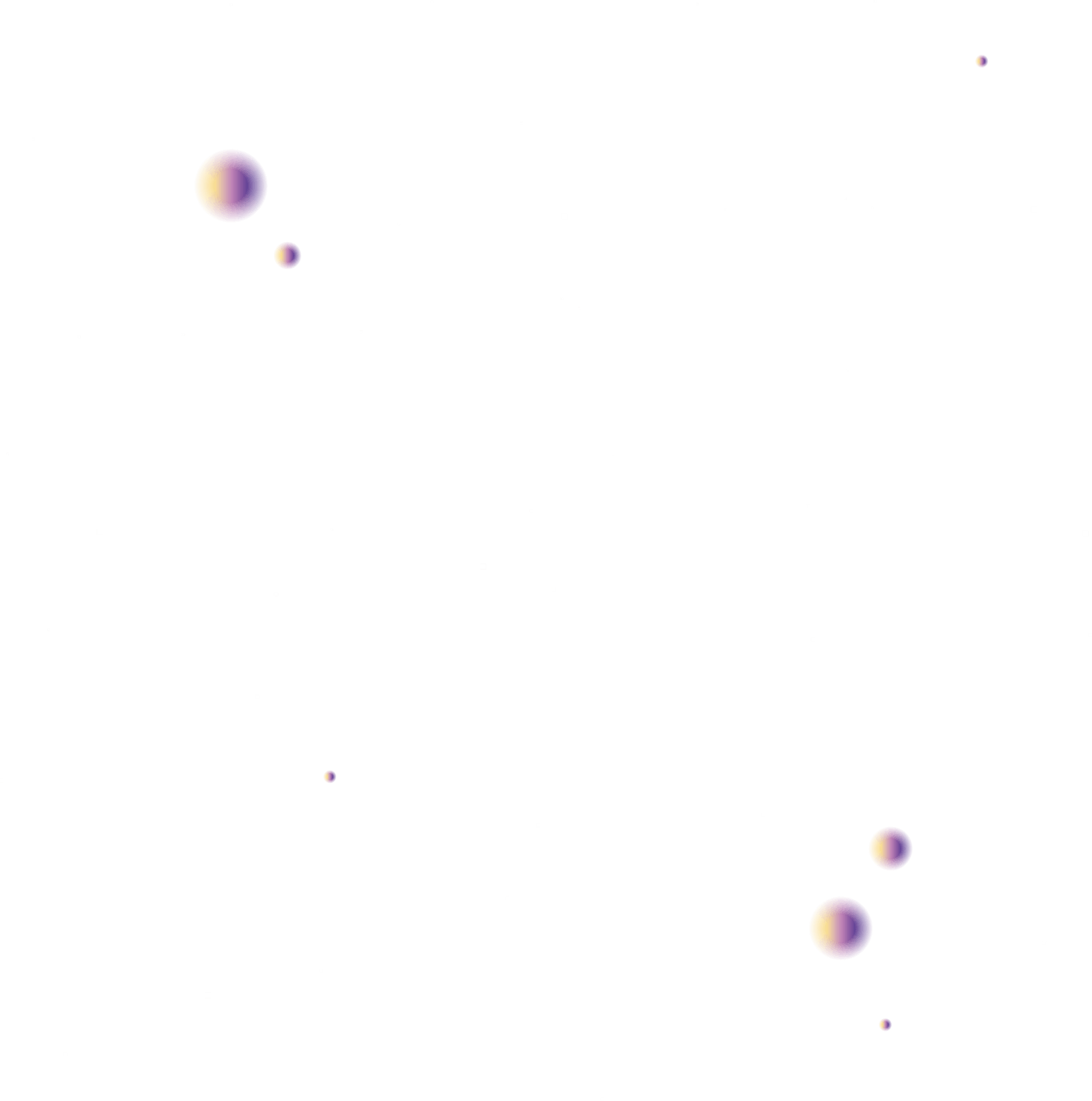 5G时代的到来
添加文本
添加文本
添加文本
点击此处添加你需要的内容，可以是一定篇幅的文本.
点击此处添加你需要的内容，可以是一定篇幅的文本.
点击此处添加你需要的内容，可以是一定篇幅的文本.
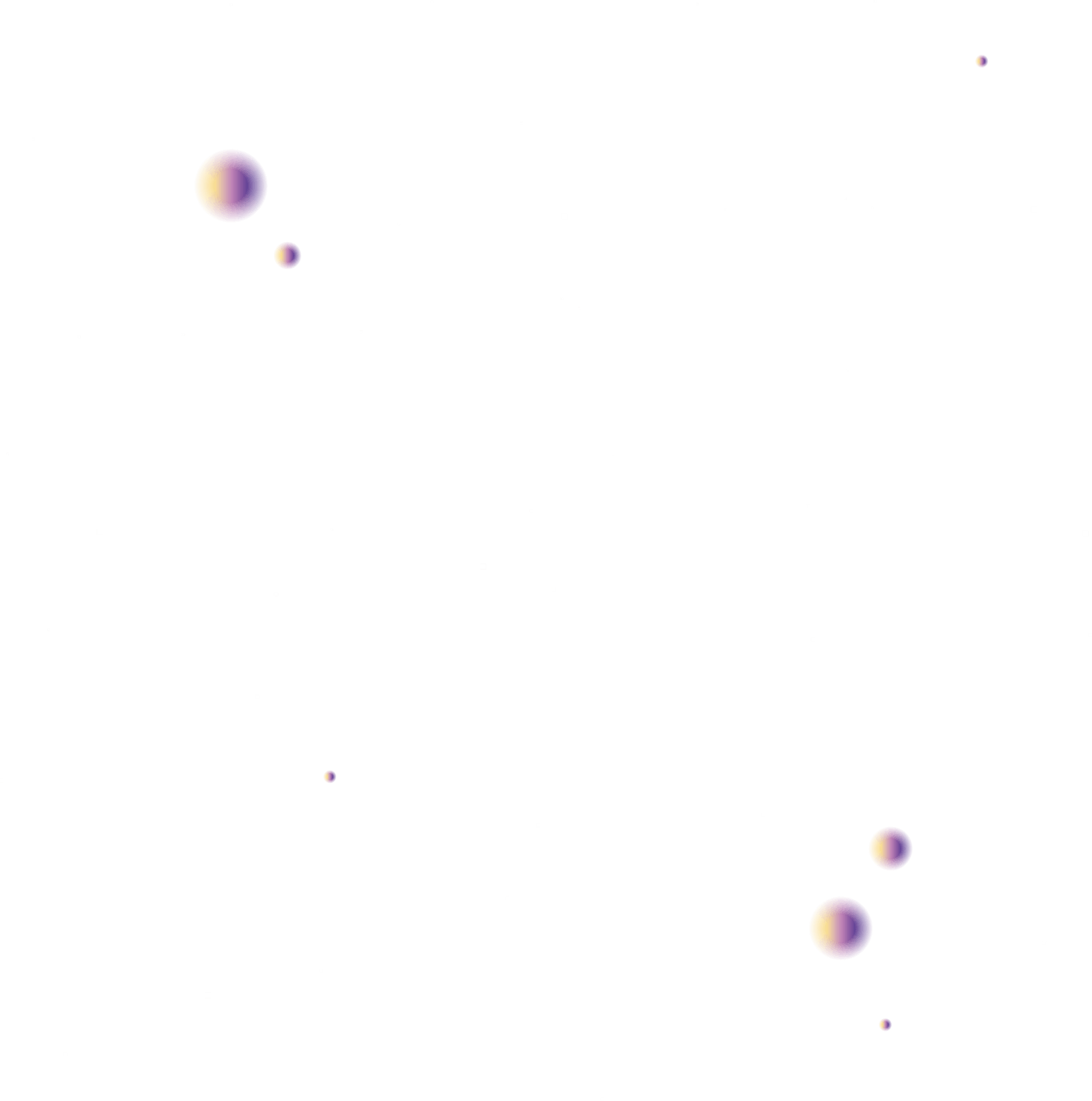 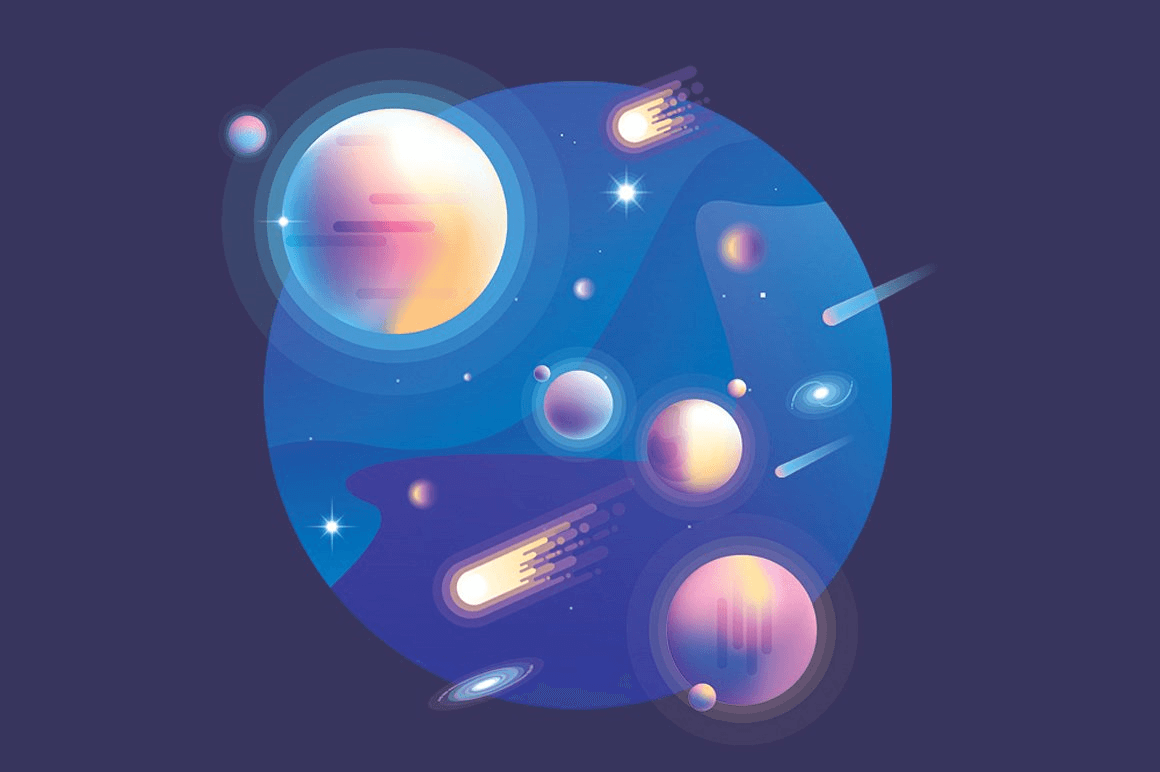 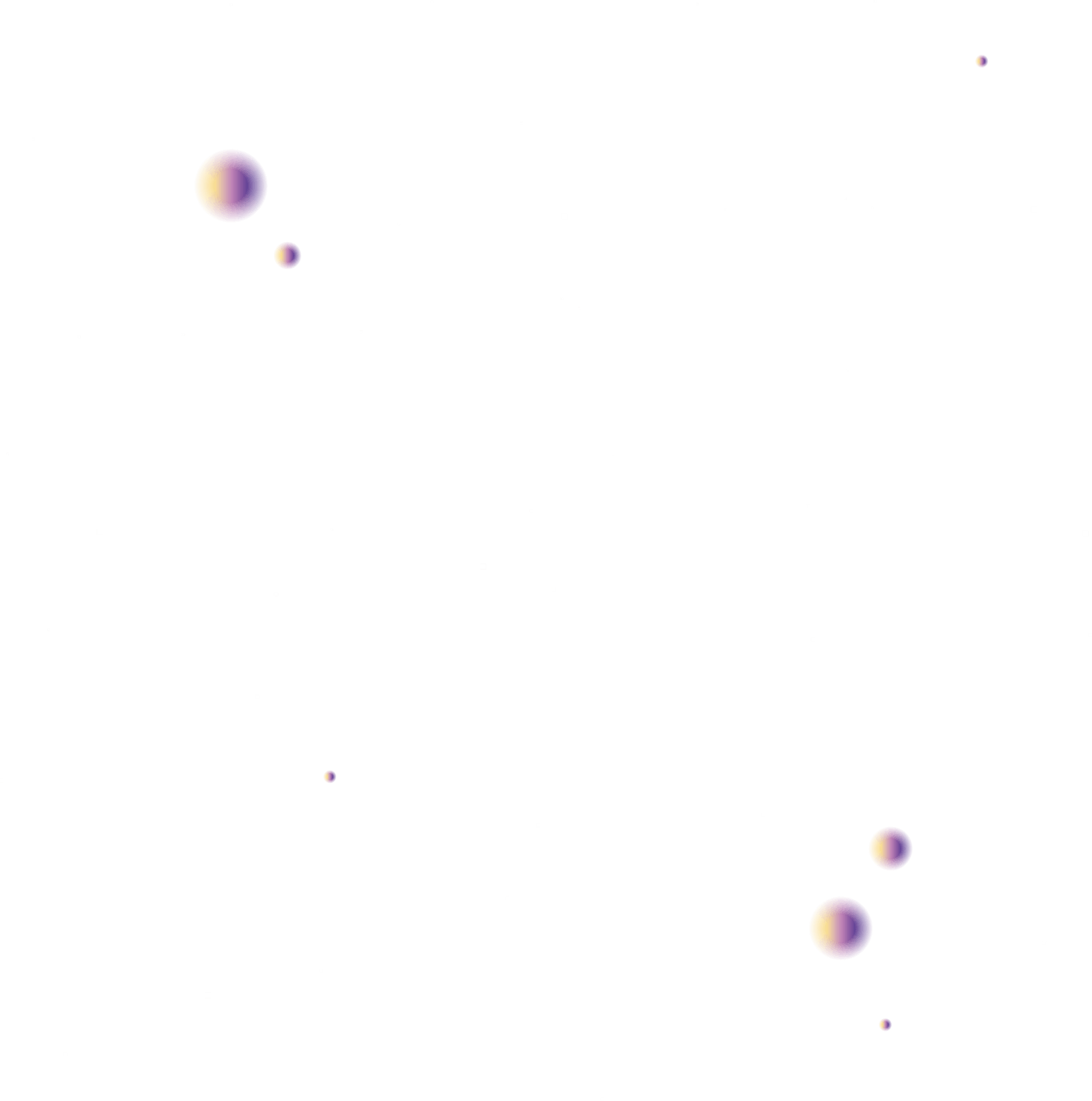 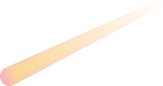 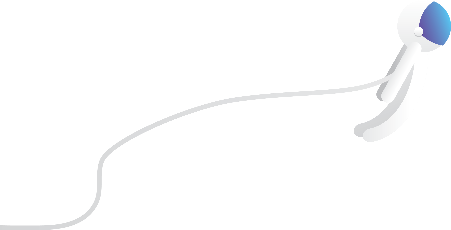 Thanks
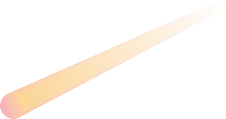 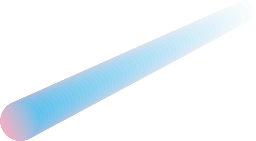